Welcome   
 to Assembly
‘Where trouble melts like lemon drops.’
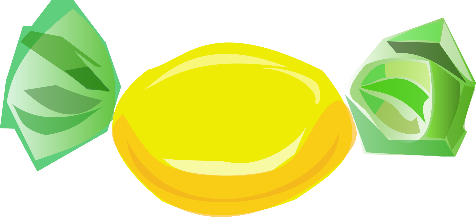 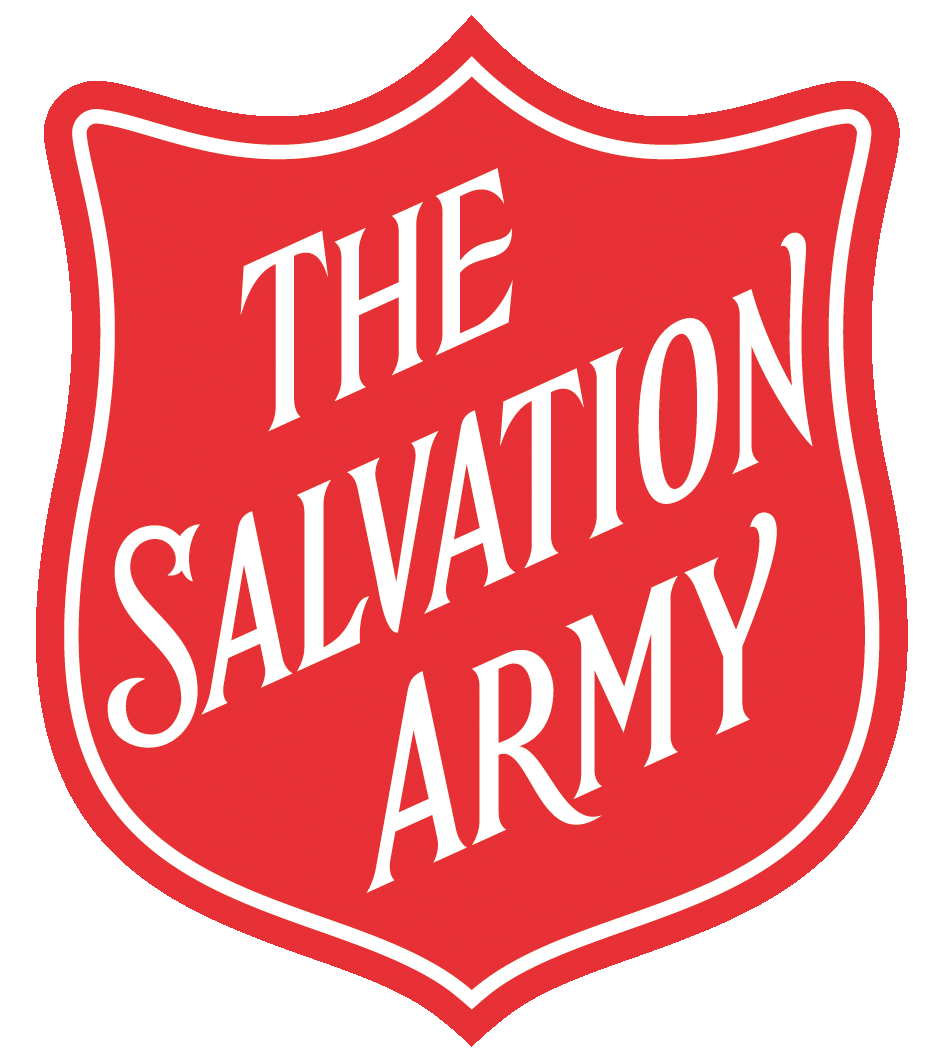 Do you know the colours   
 of the rainbow?
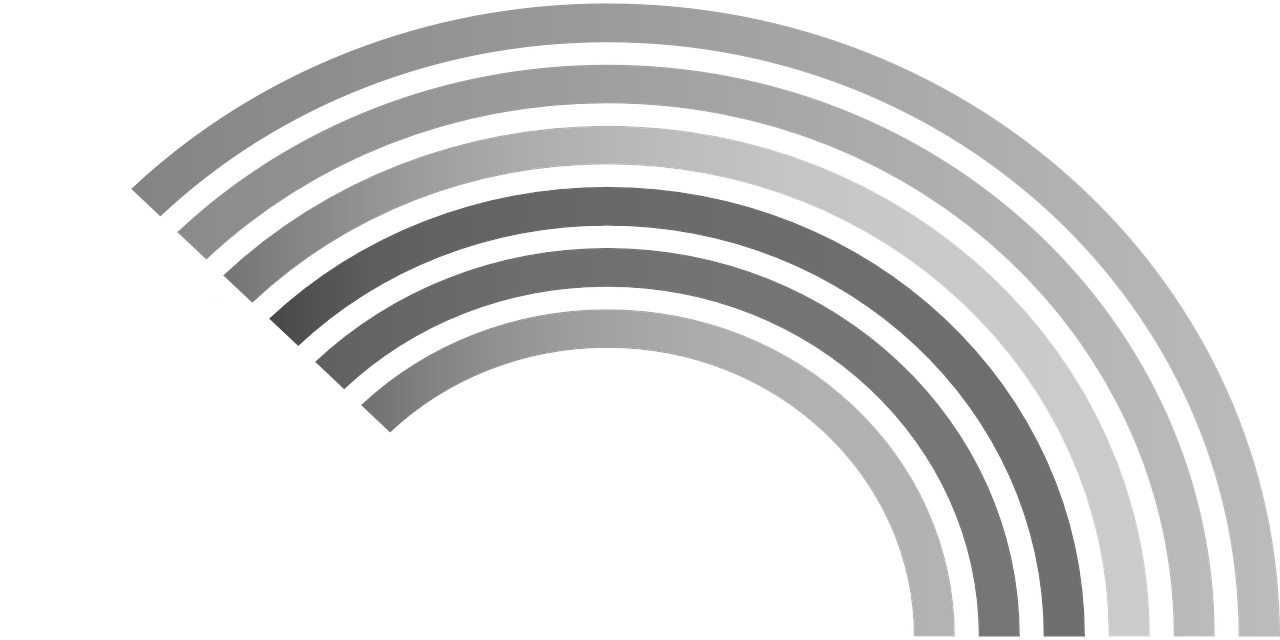 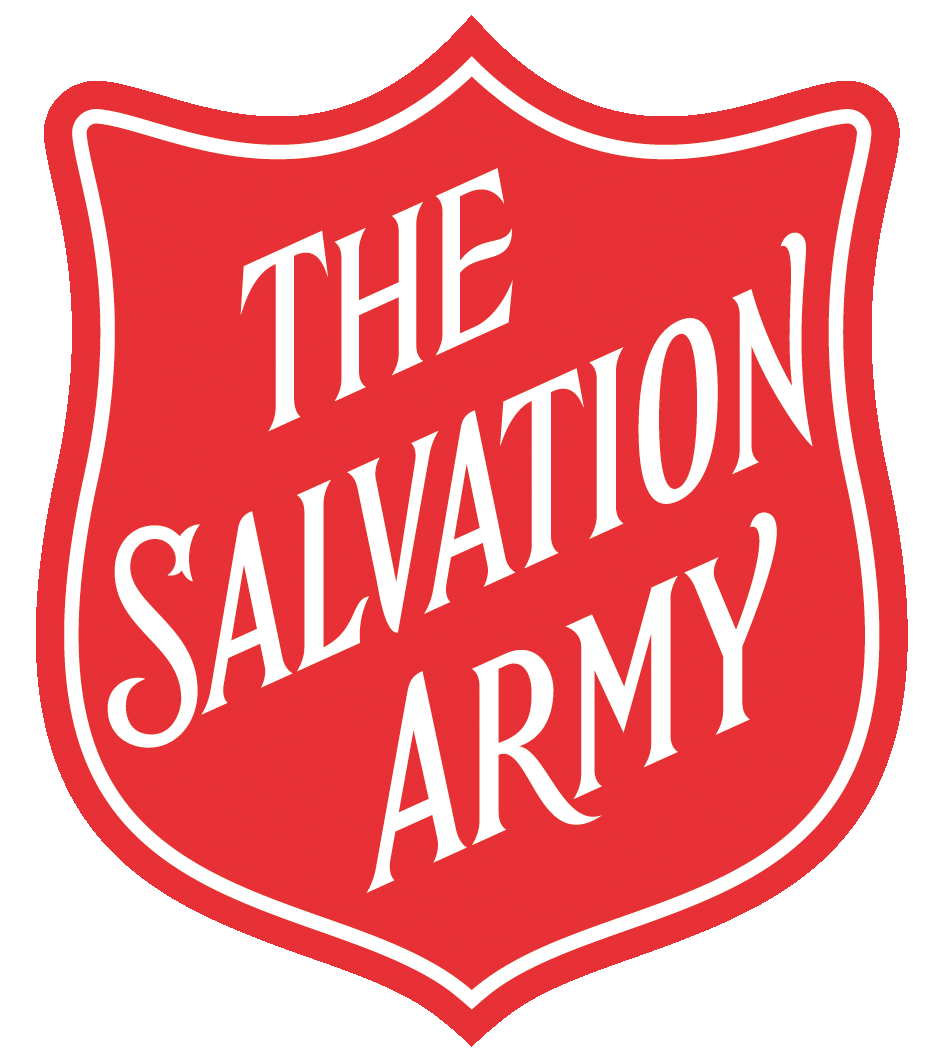 ROYGBIV
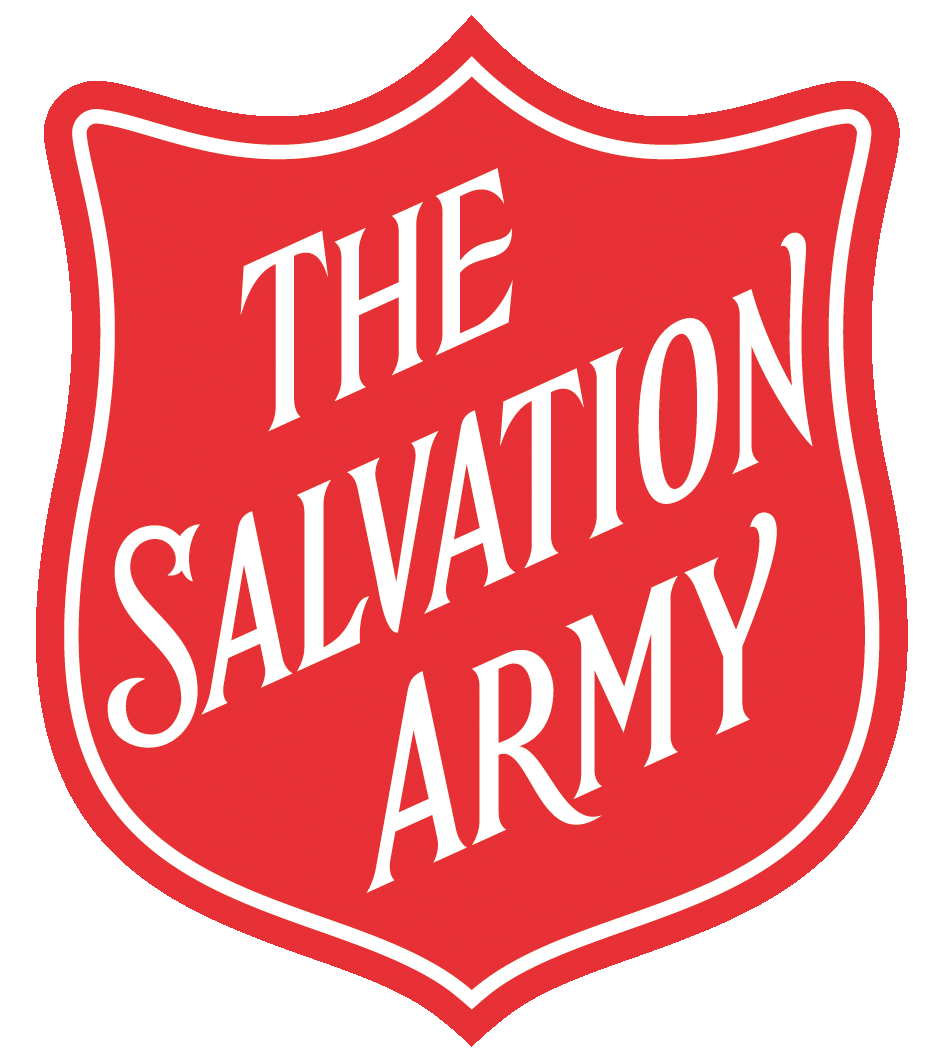 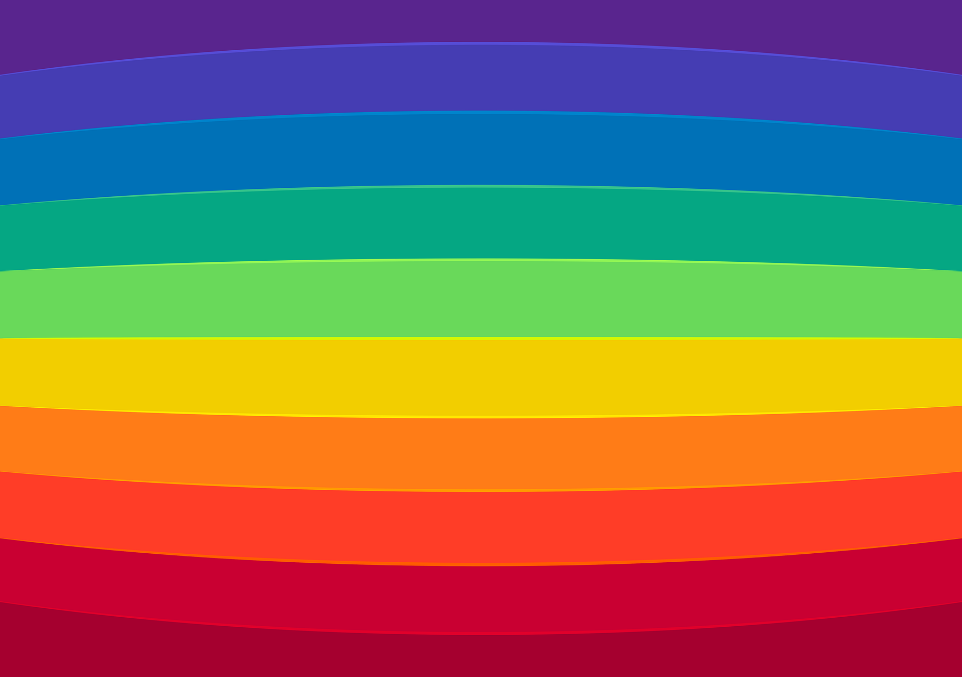 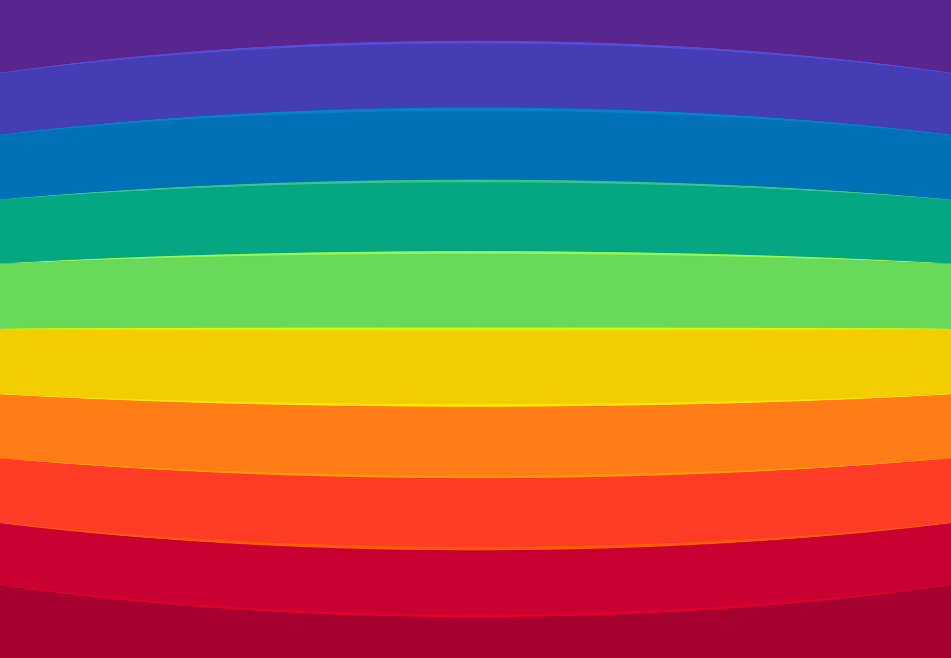 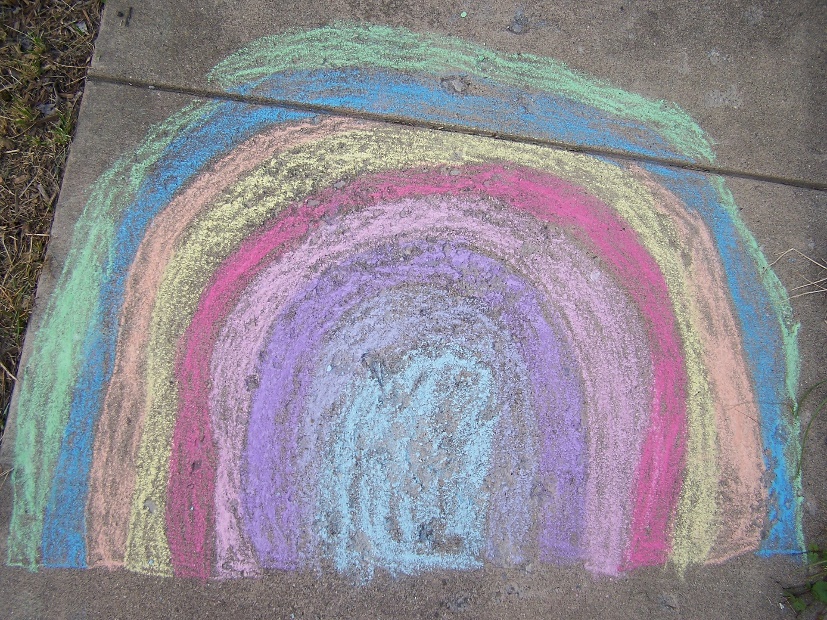 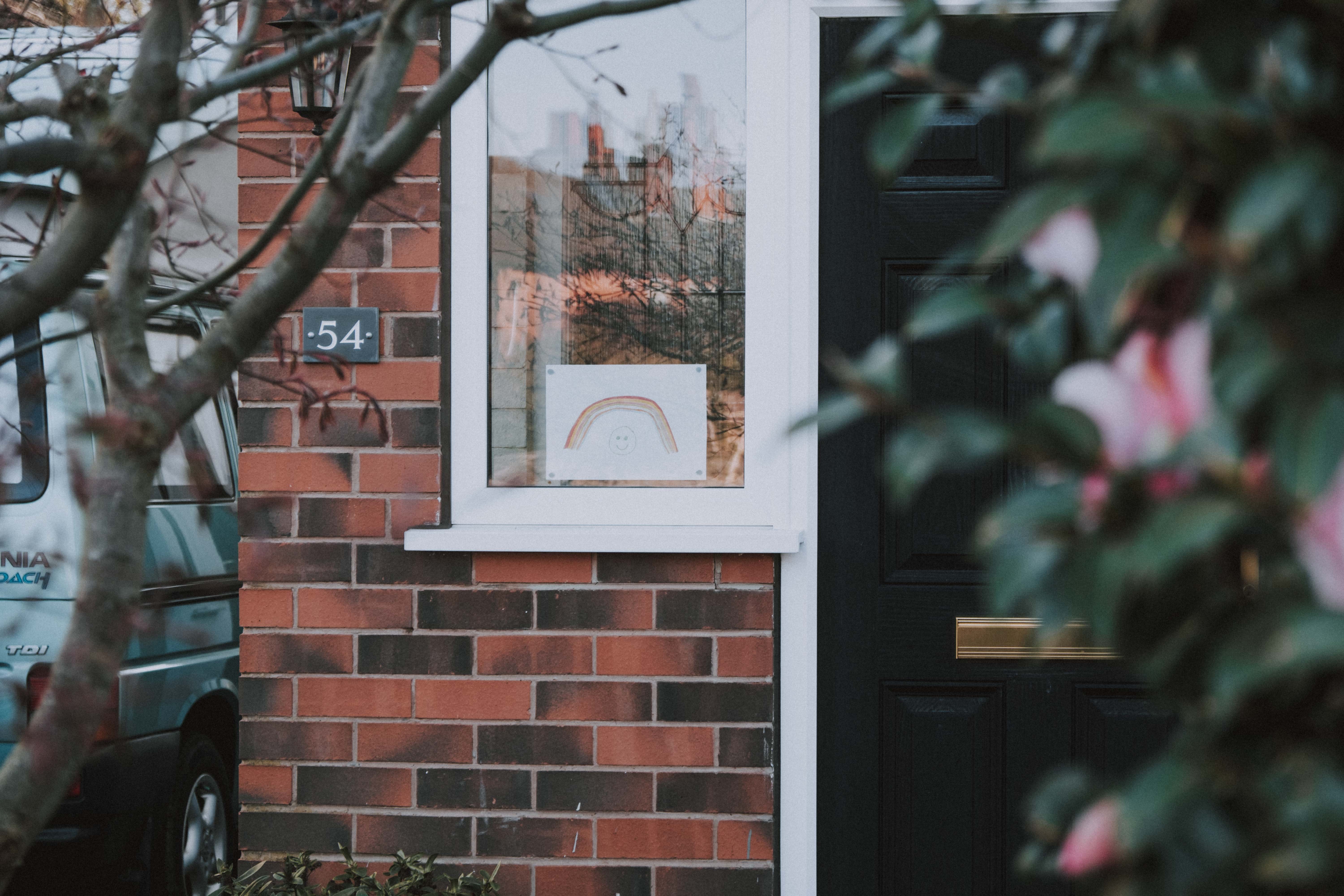 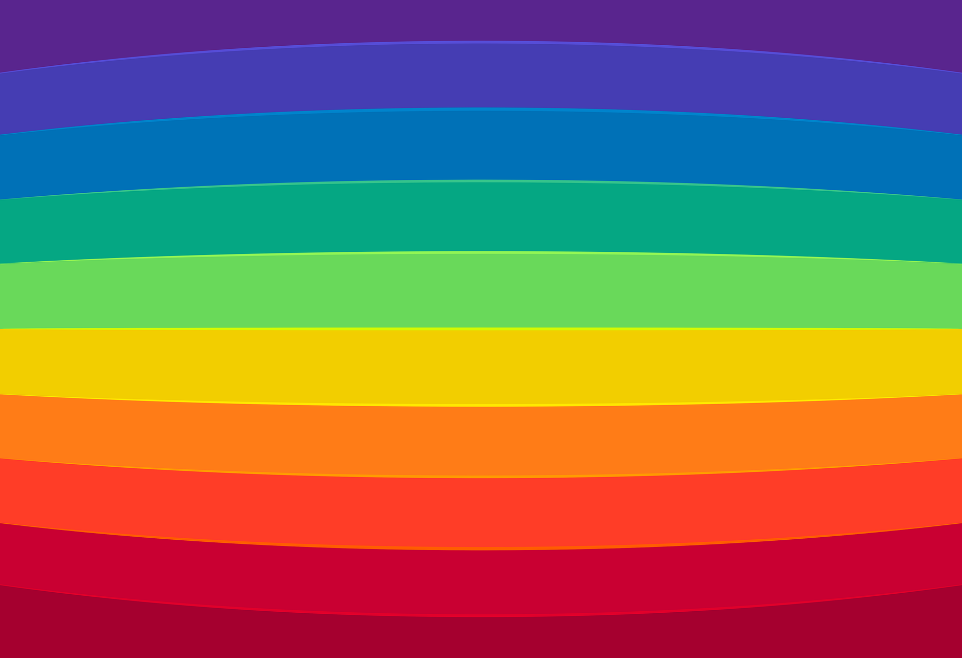 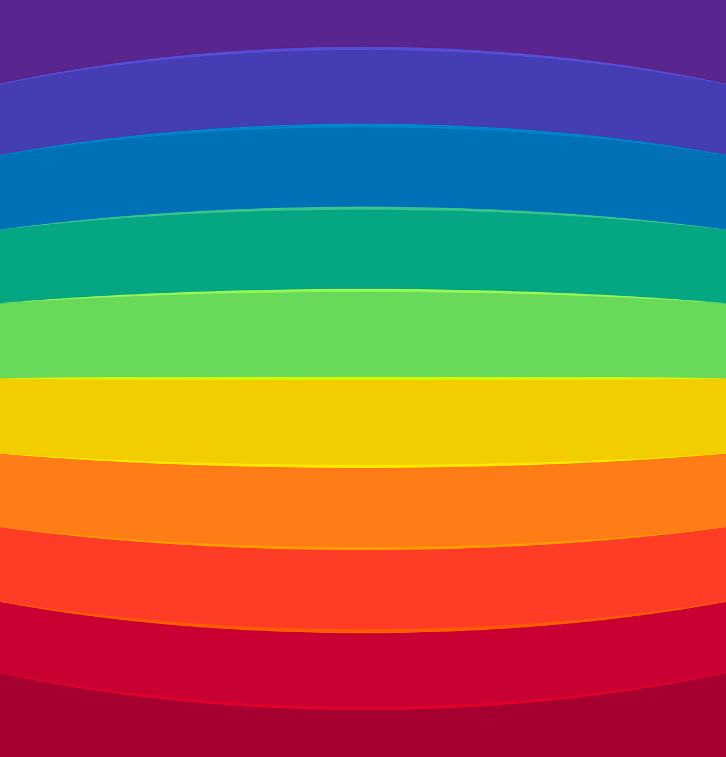 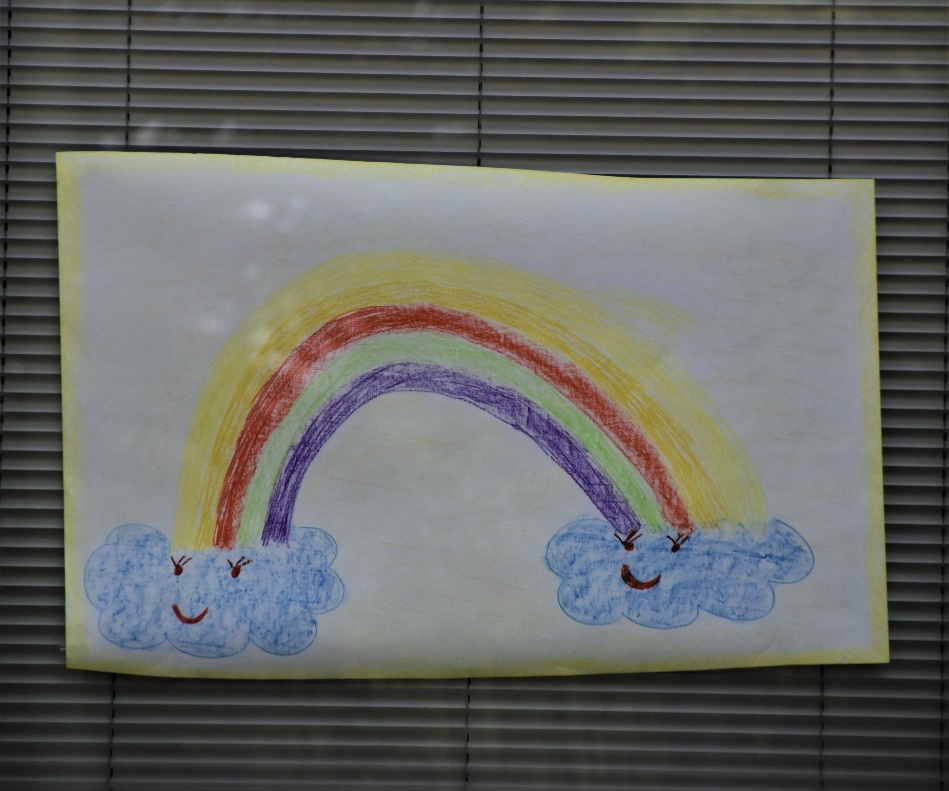 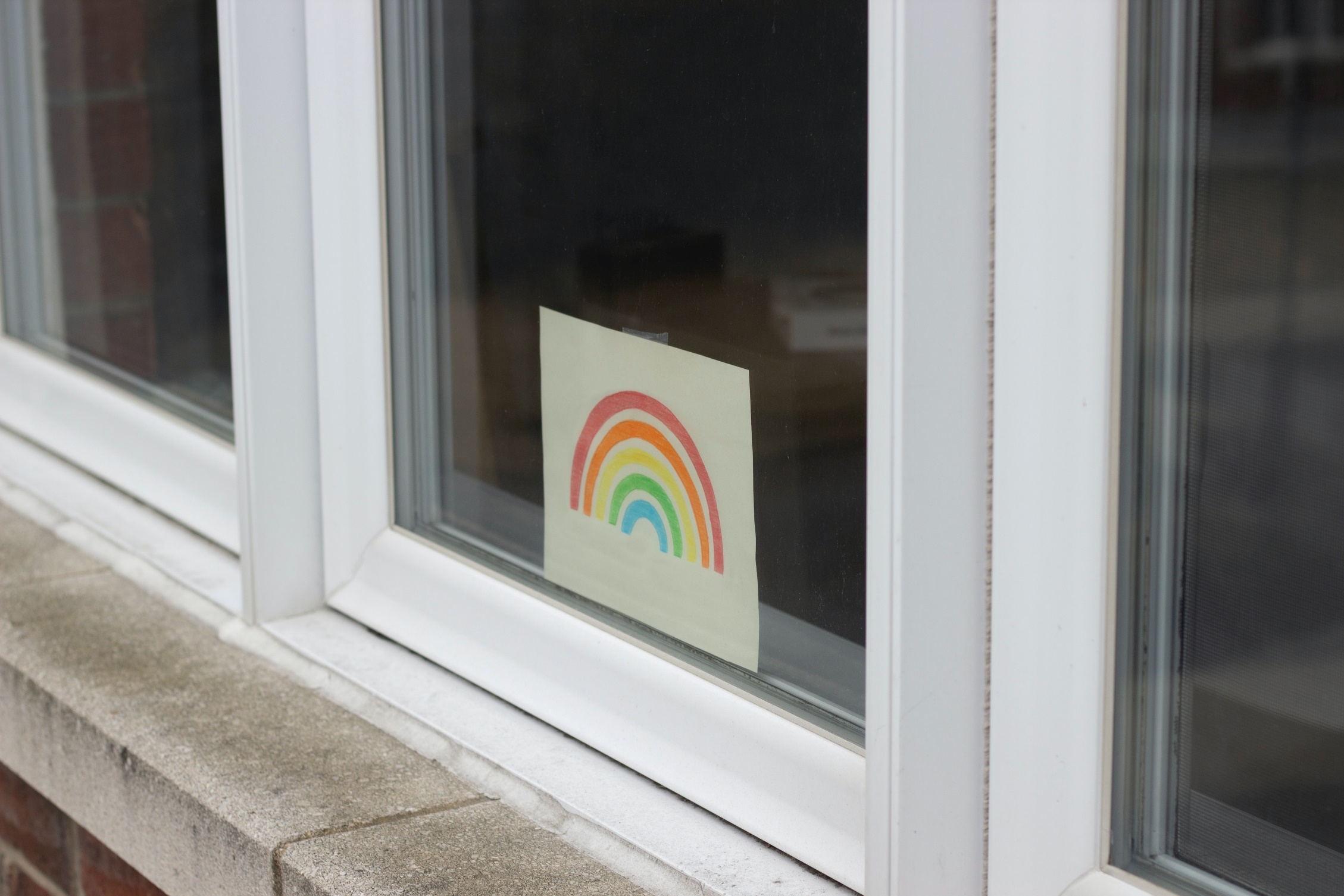 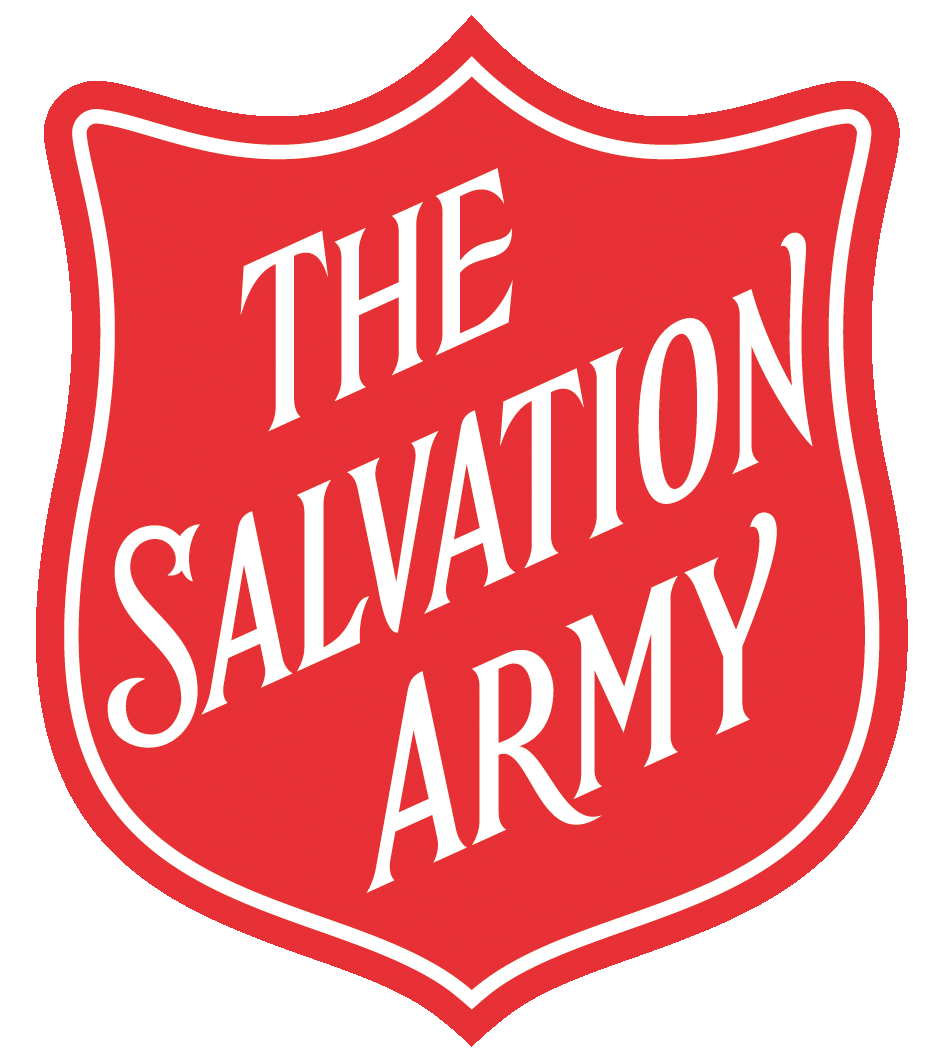 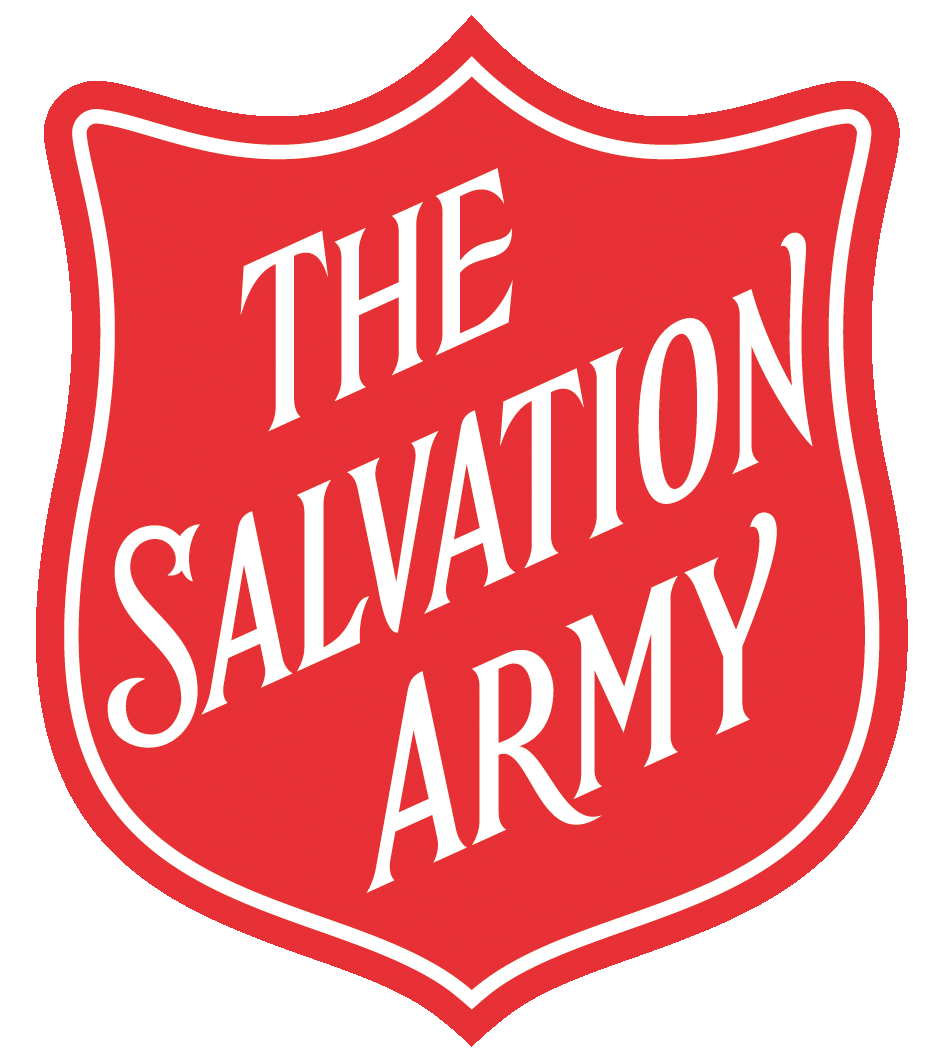 A church and a
charity
R is for…
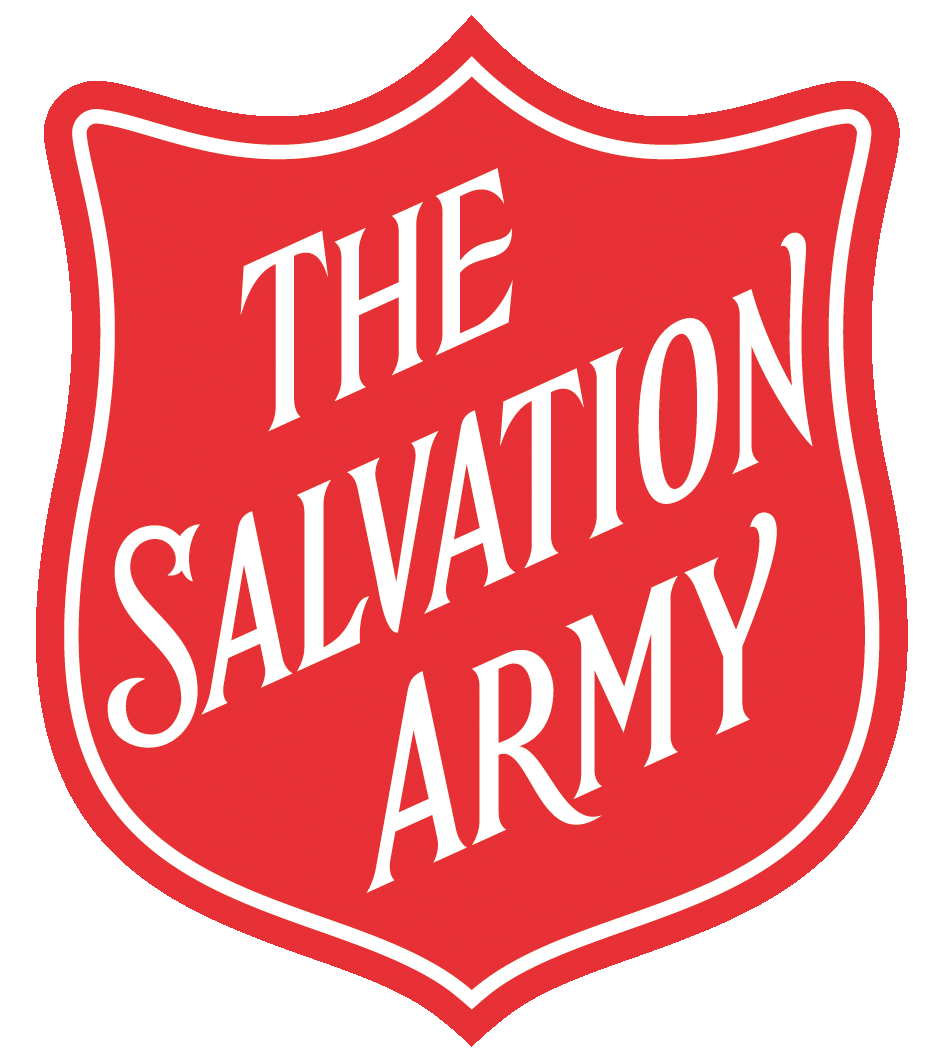 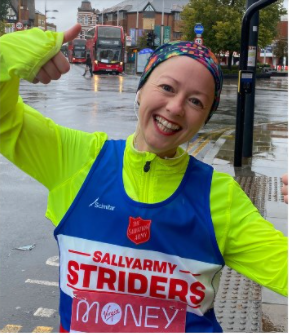 rough sleepers
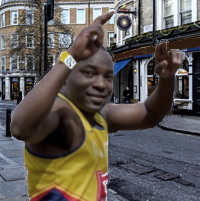 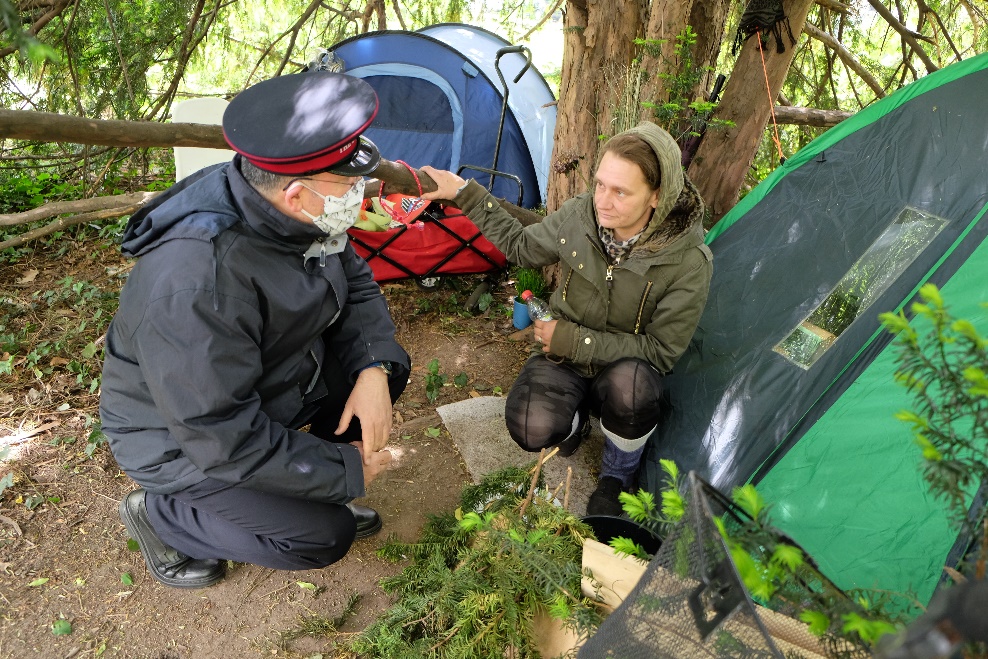 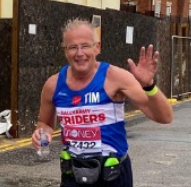 runners
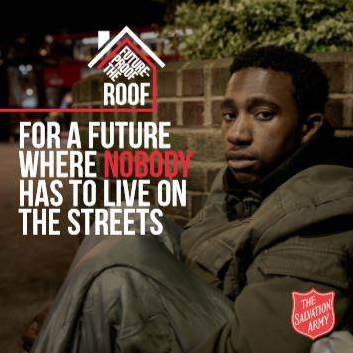 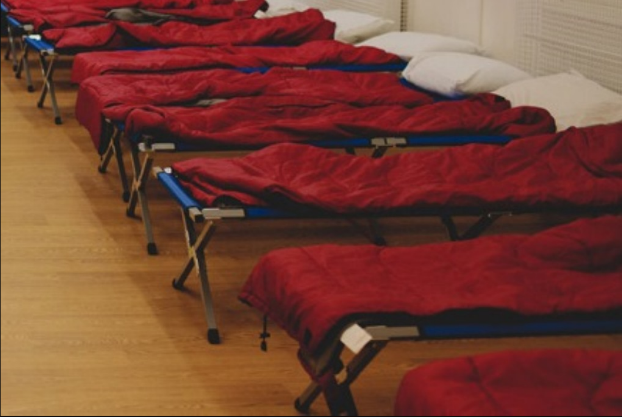 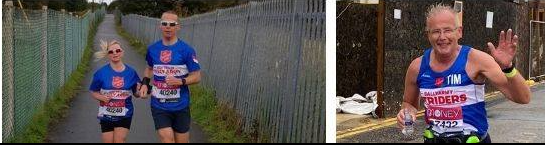 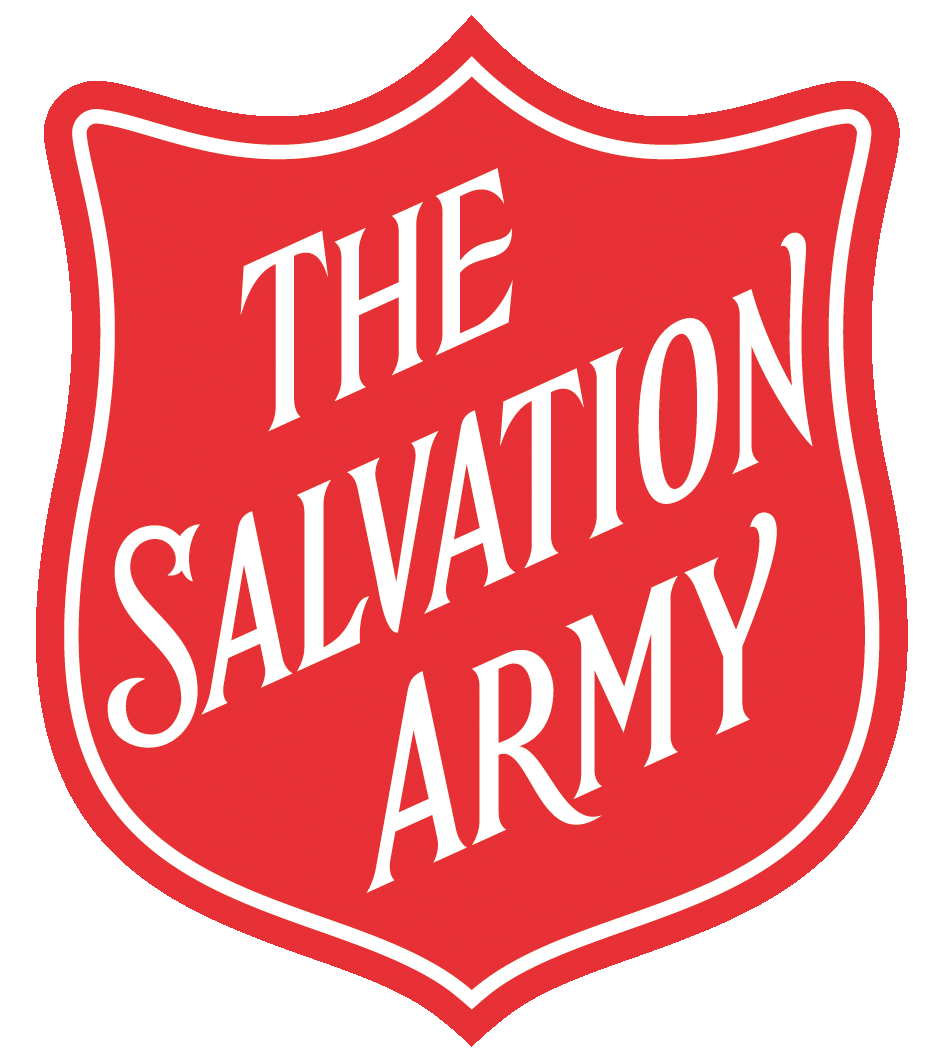 O is for…
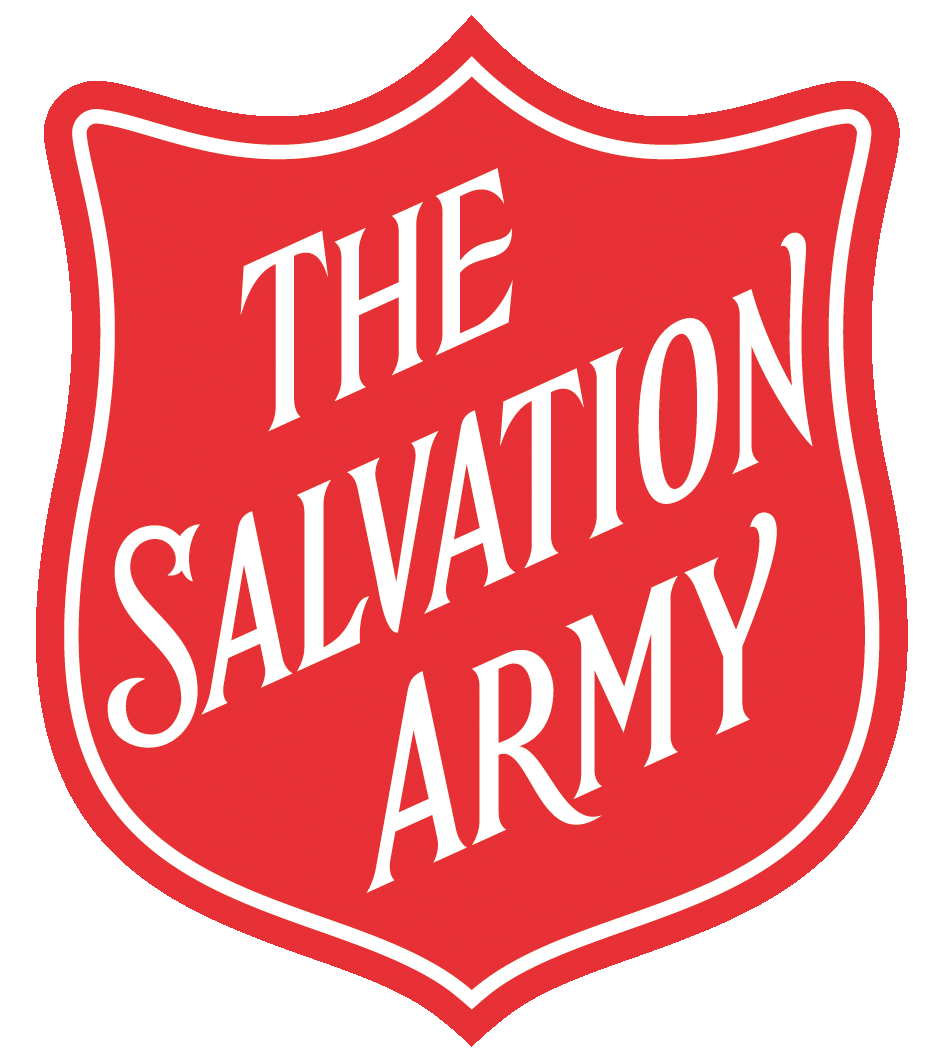 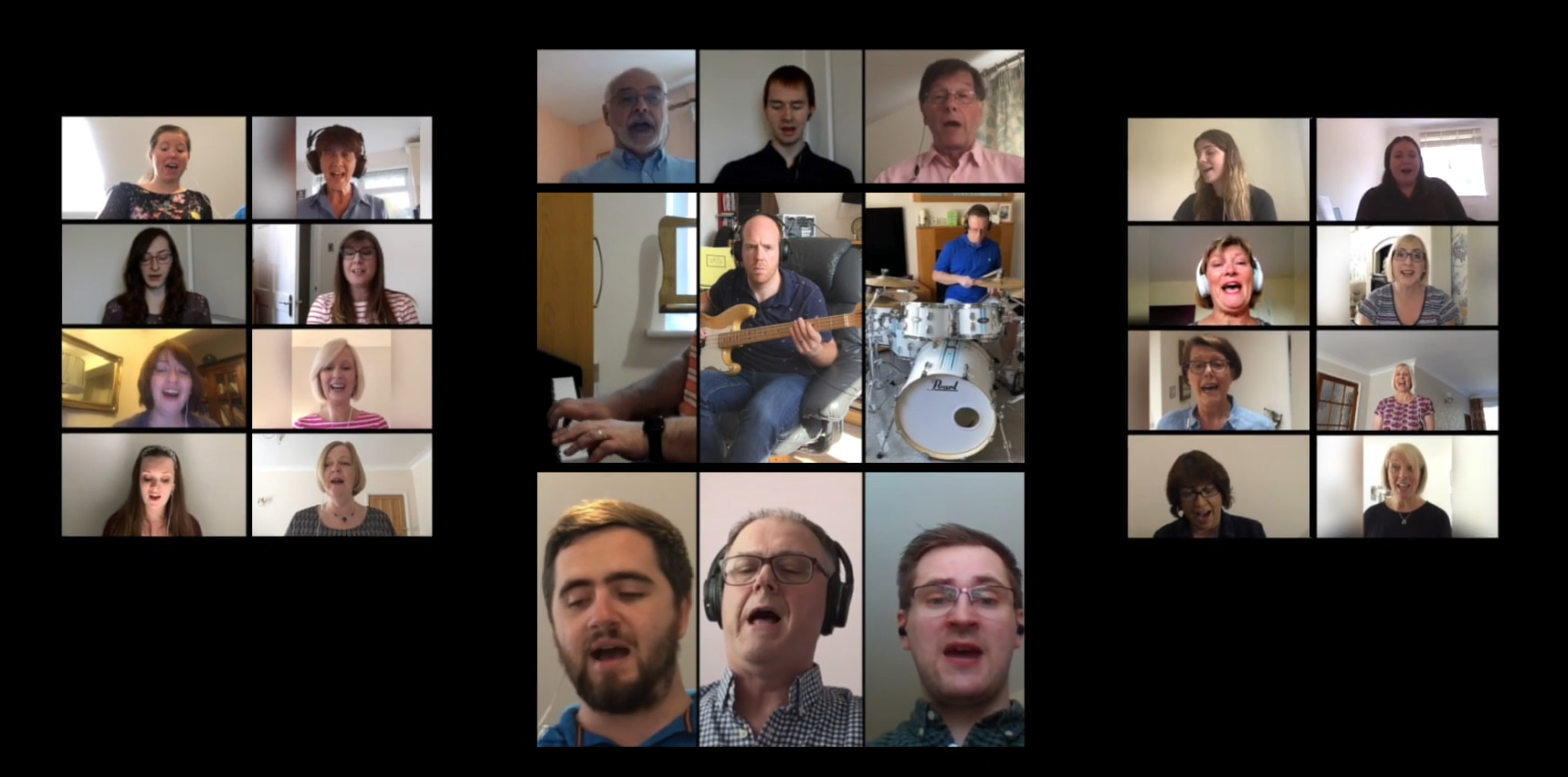 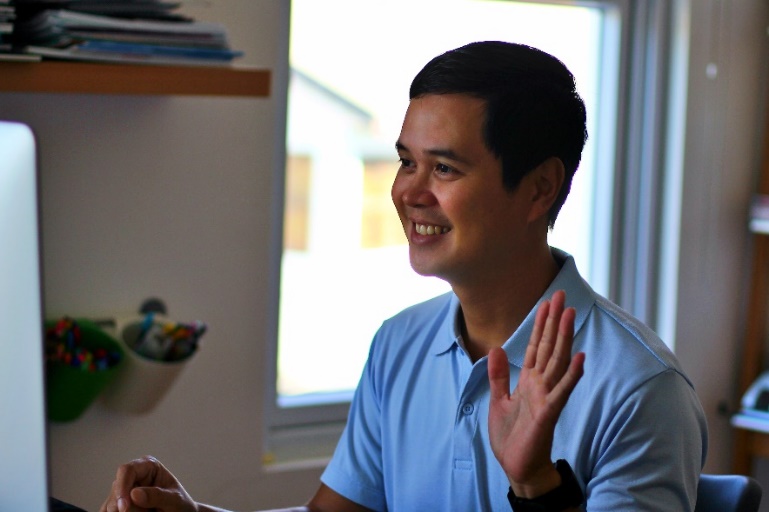 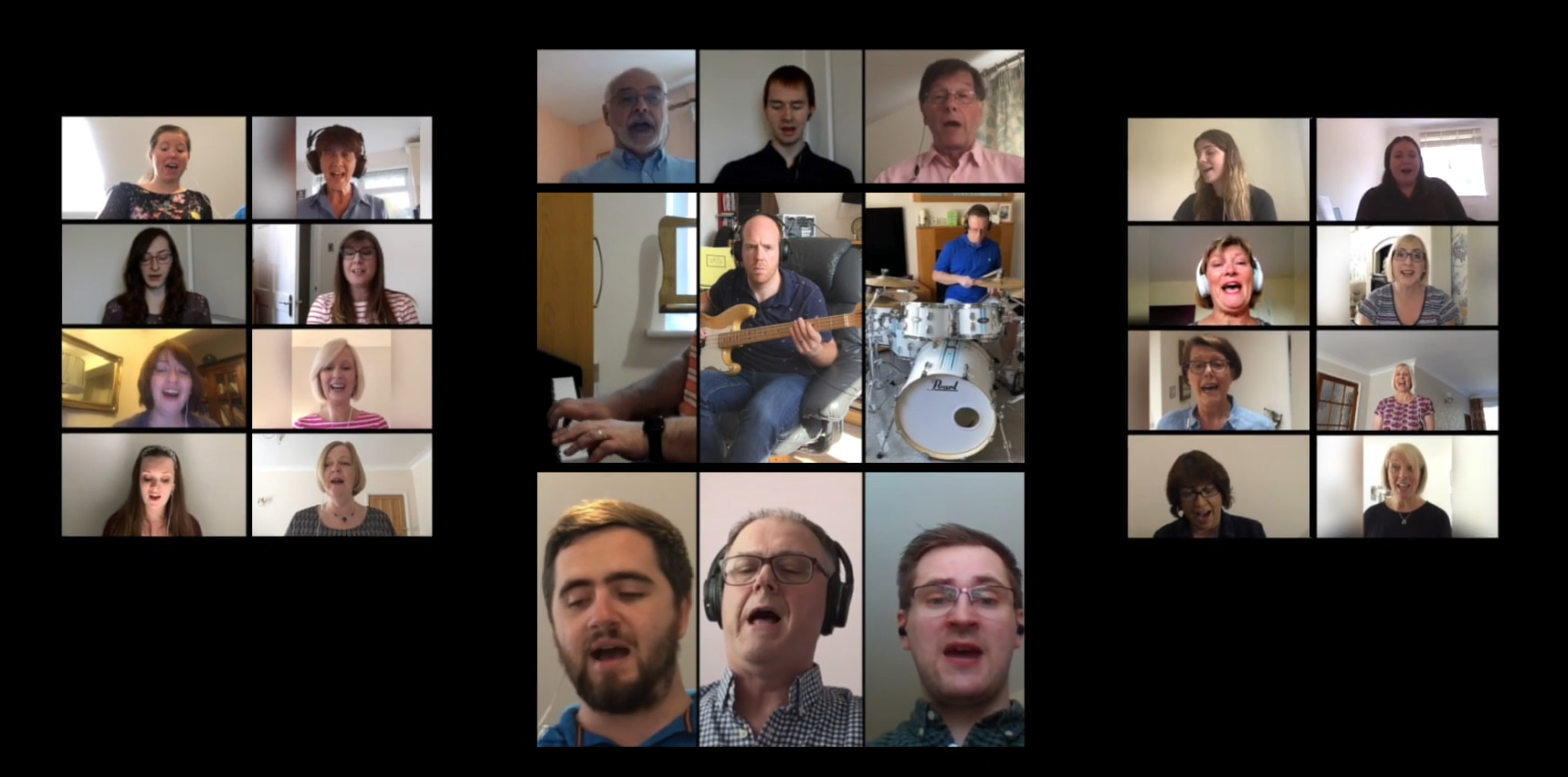 online
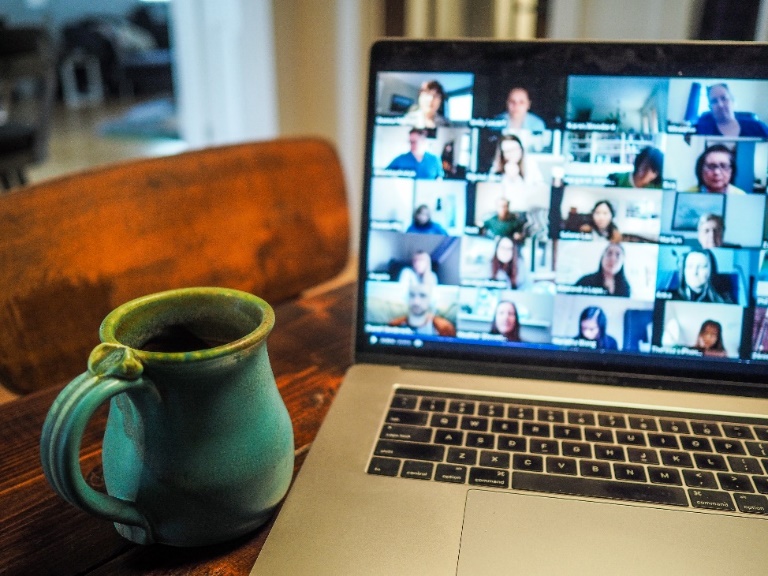 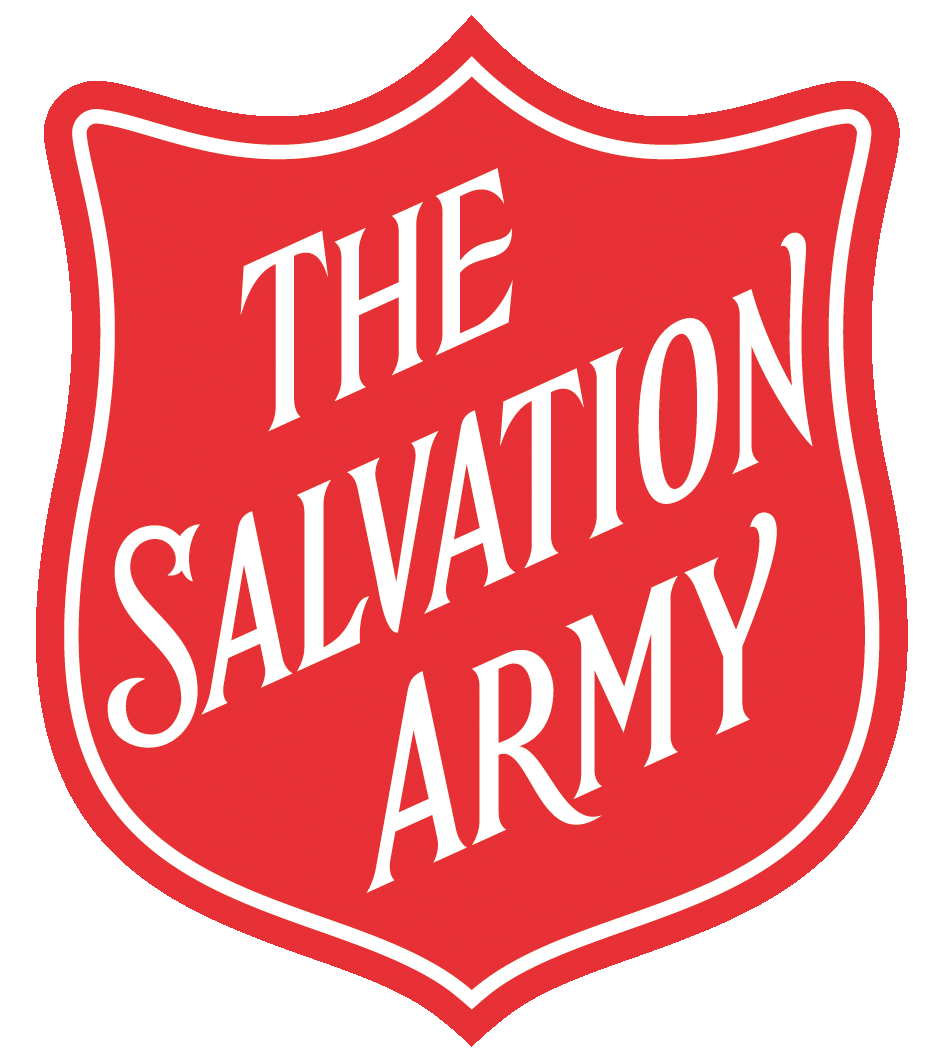 Y is for…
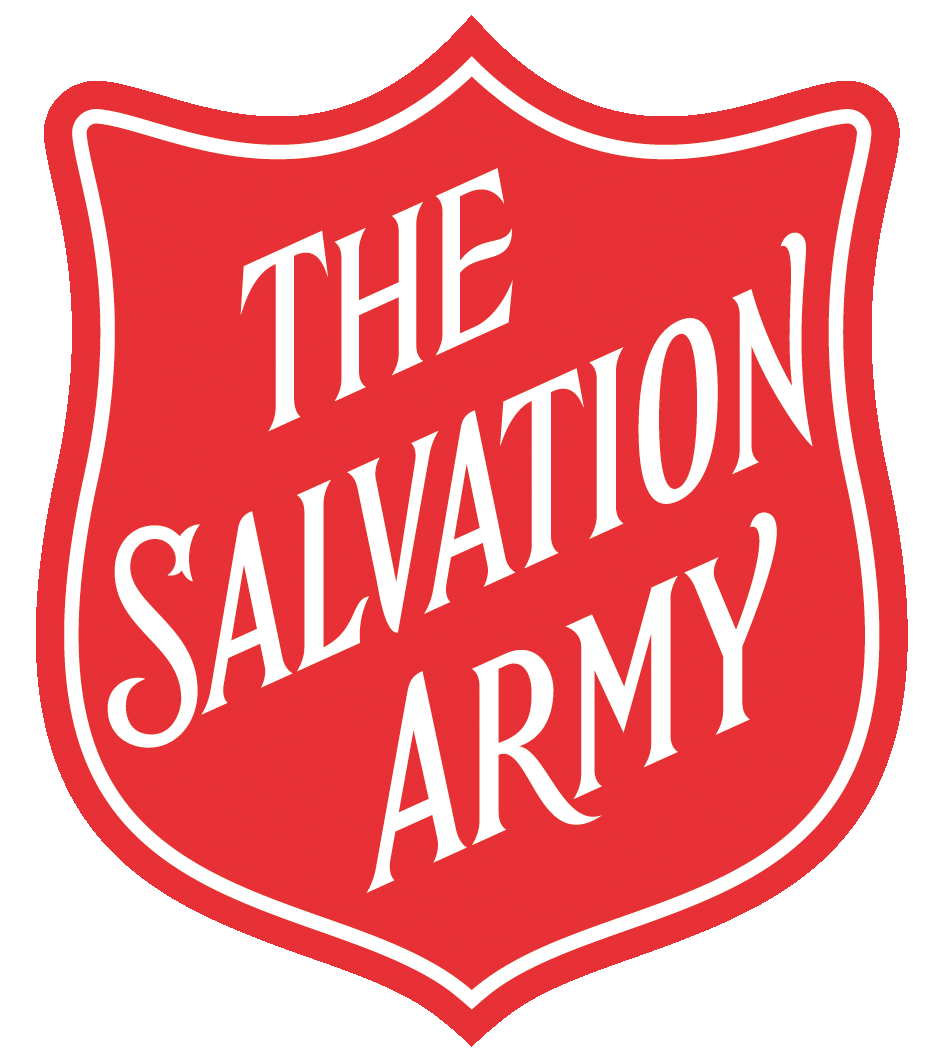 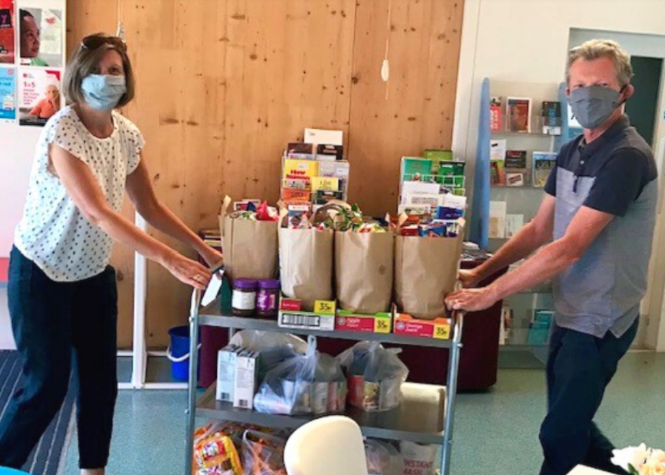 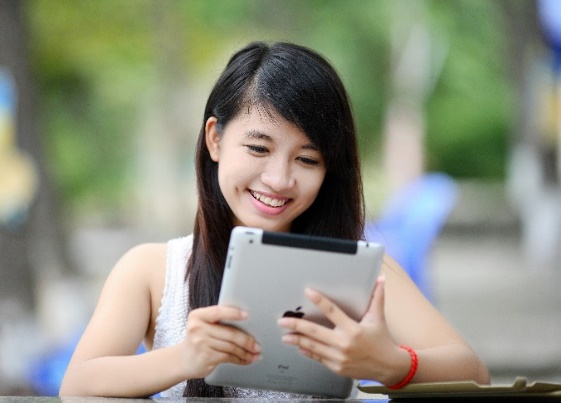 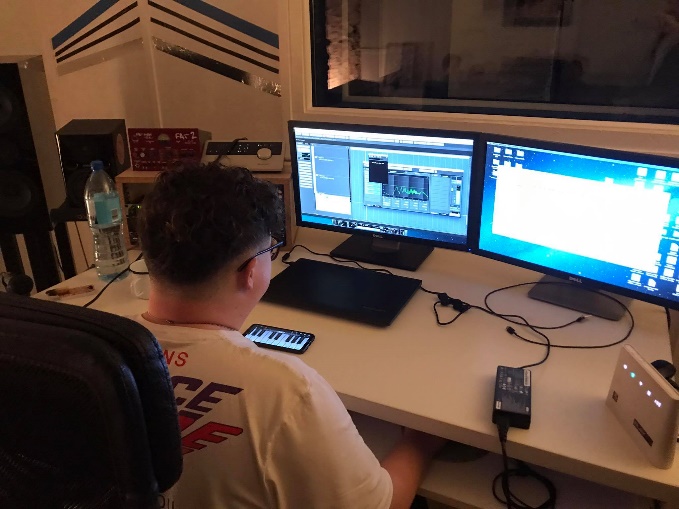 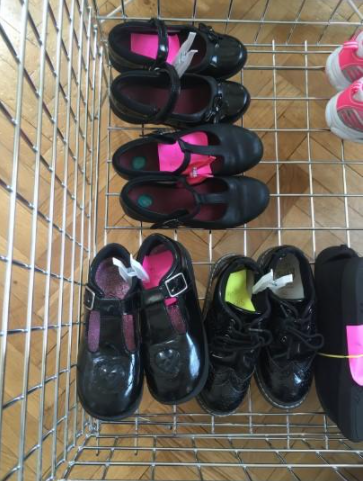 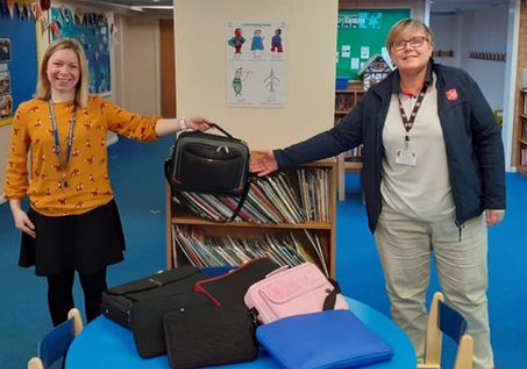 young people
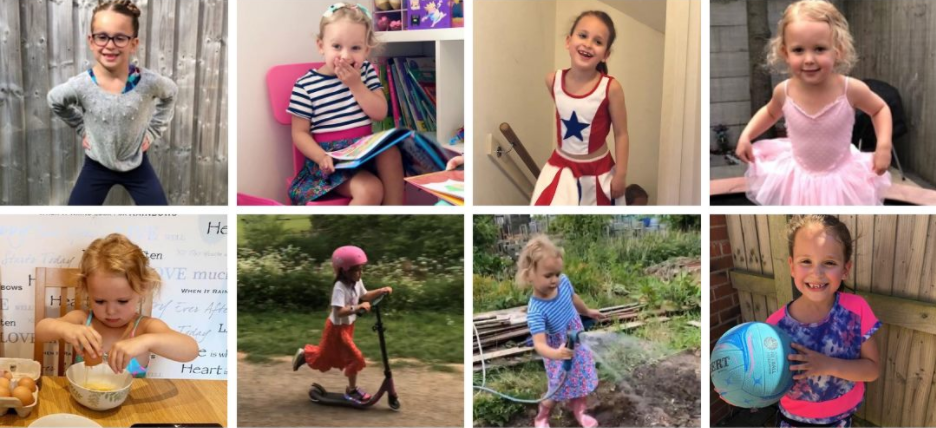 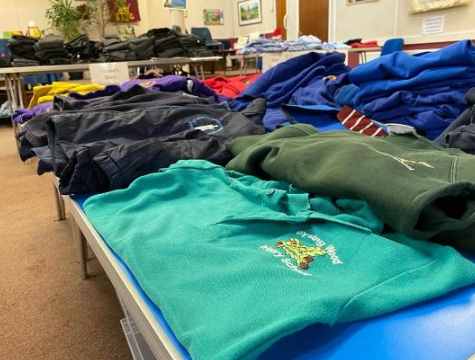 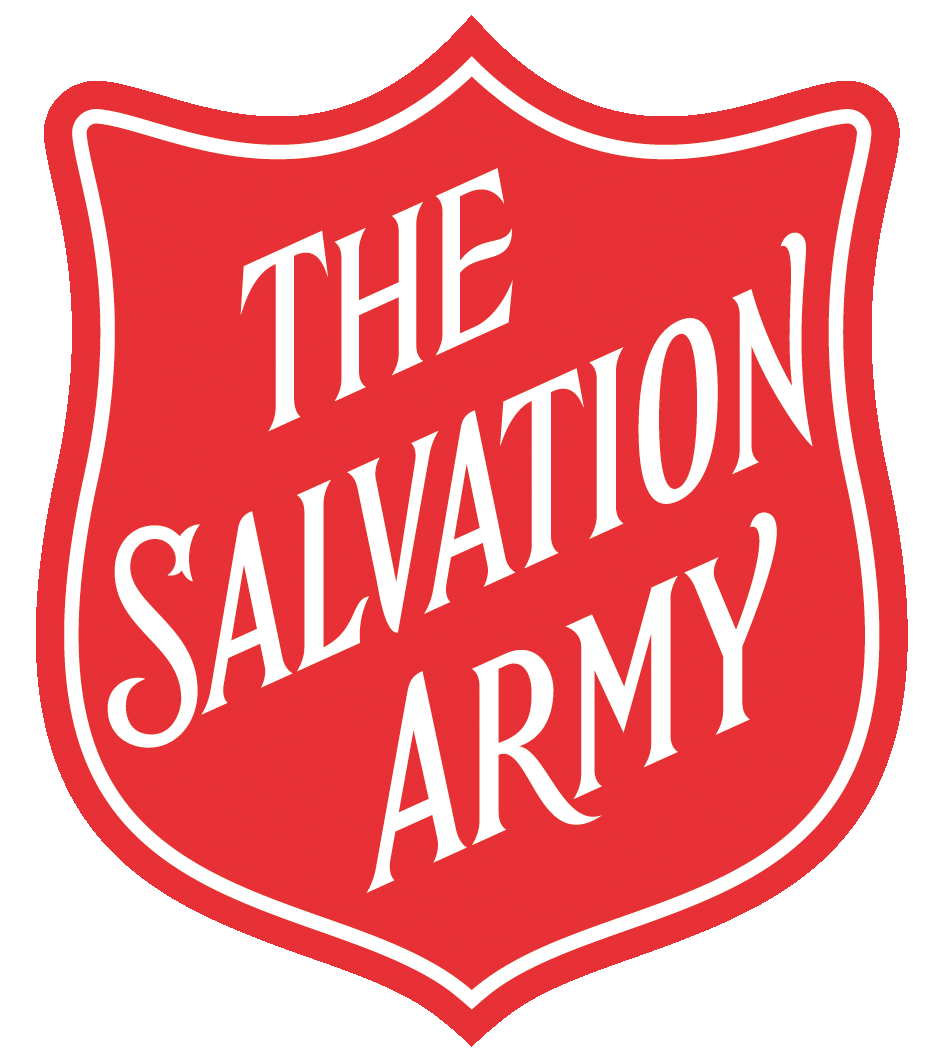 G is for…
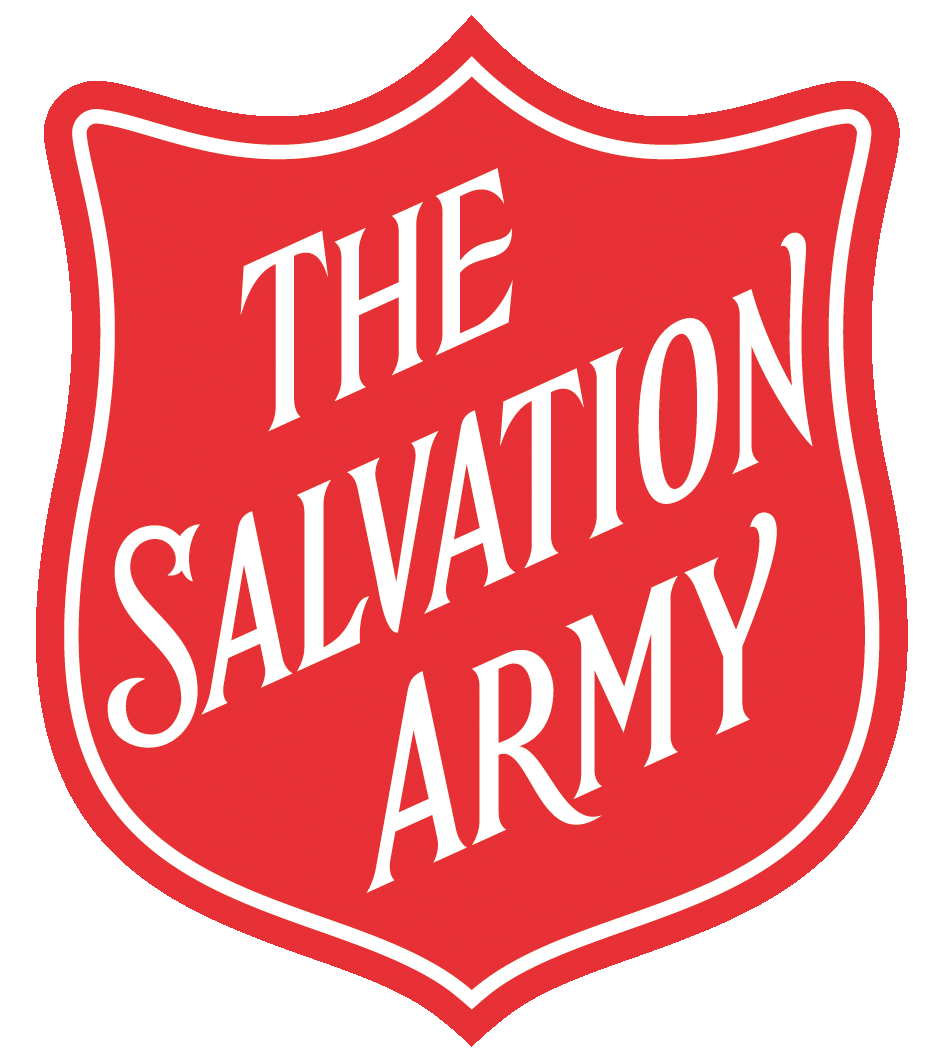 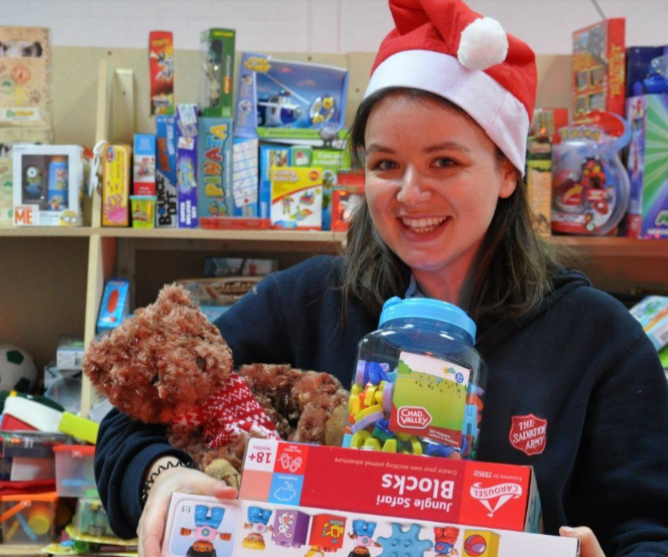 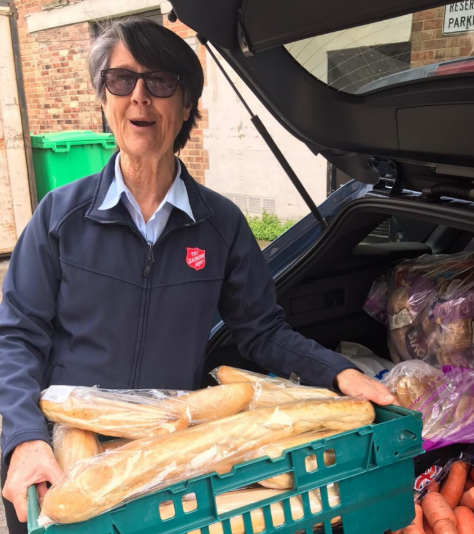 giving
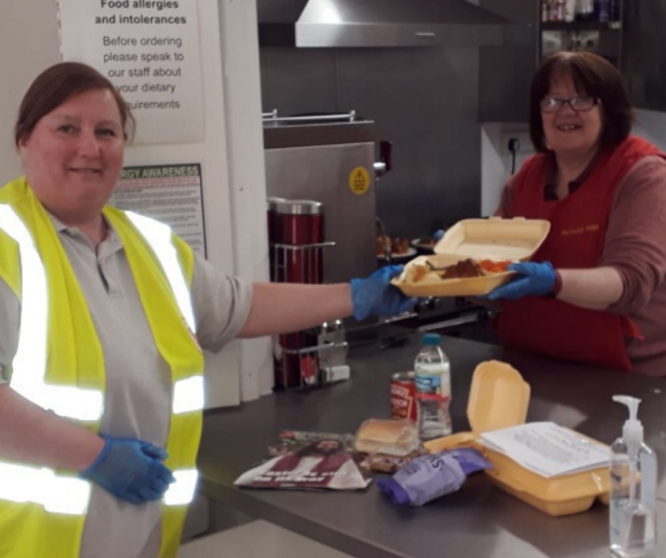 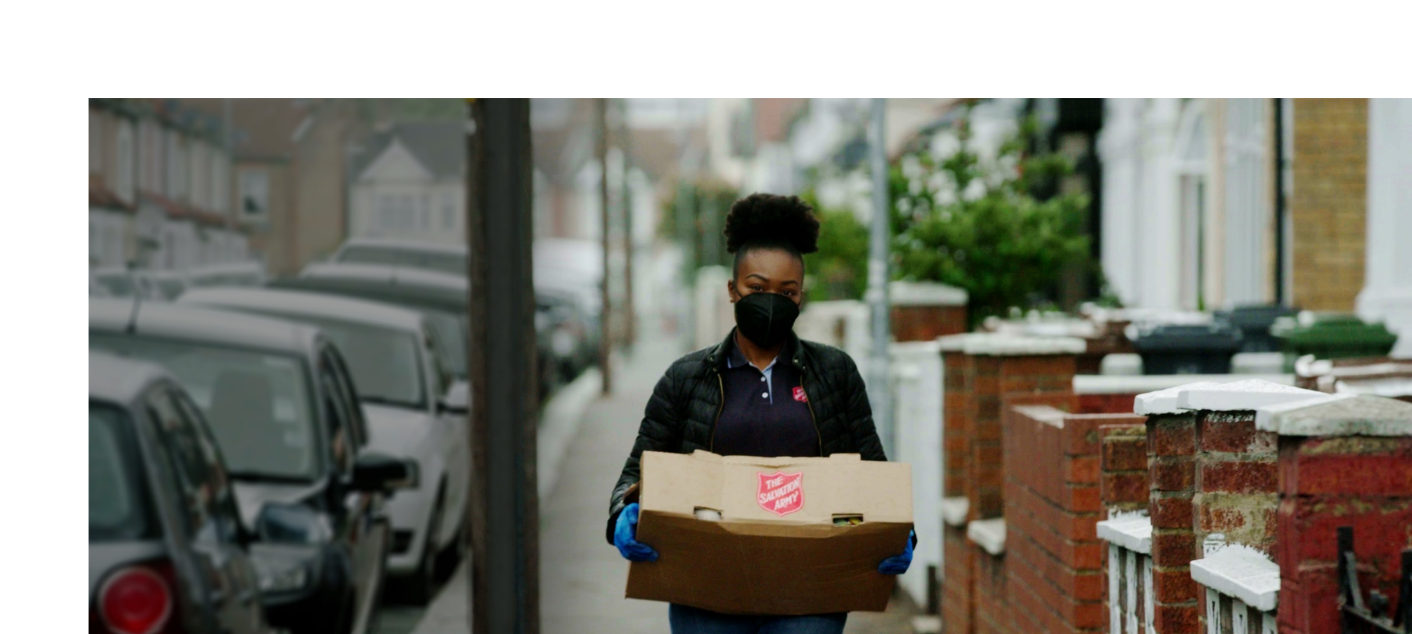 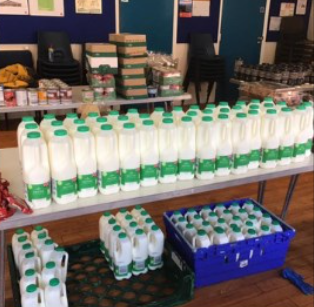 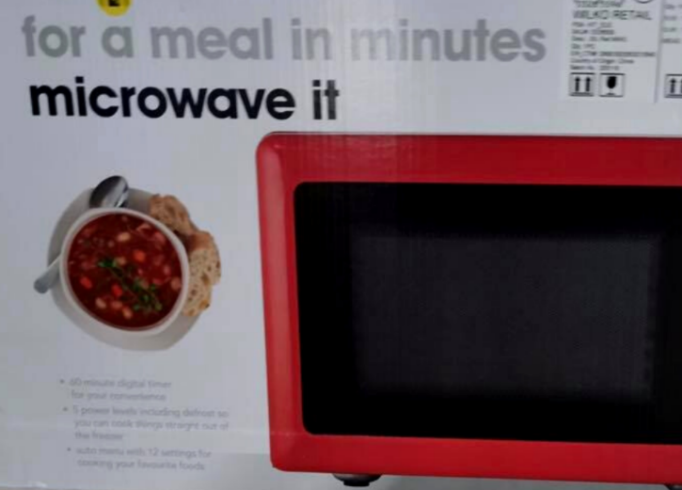 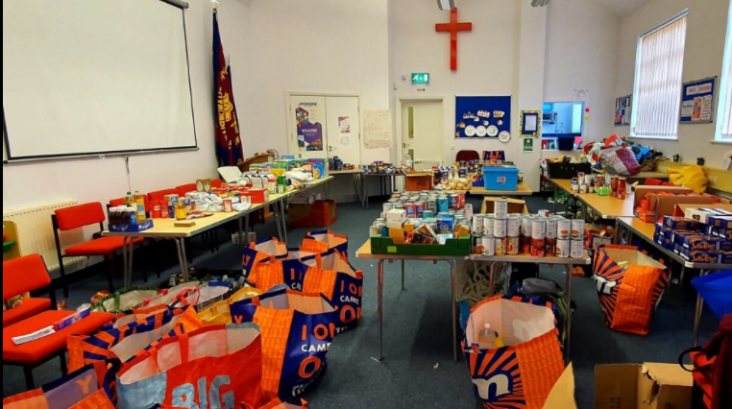 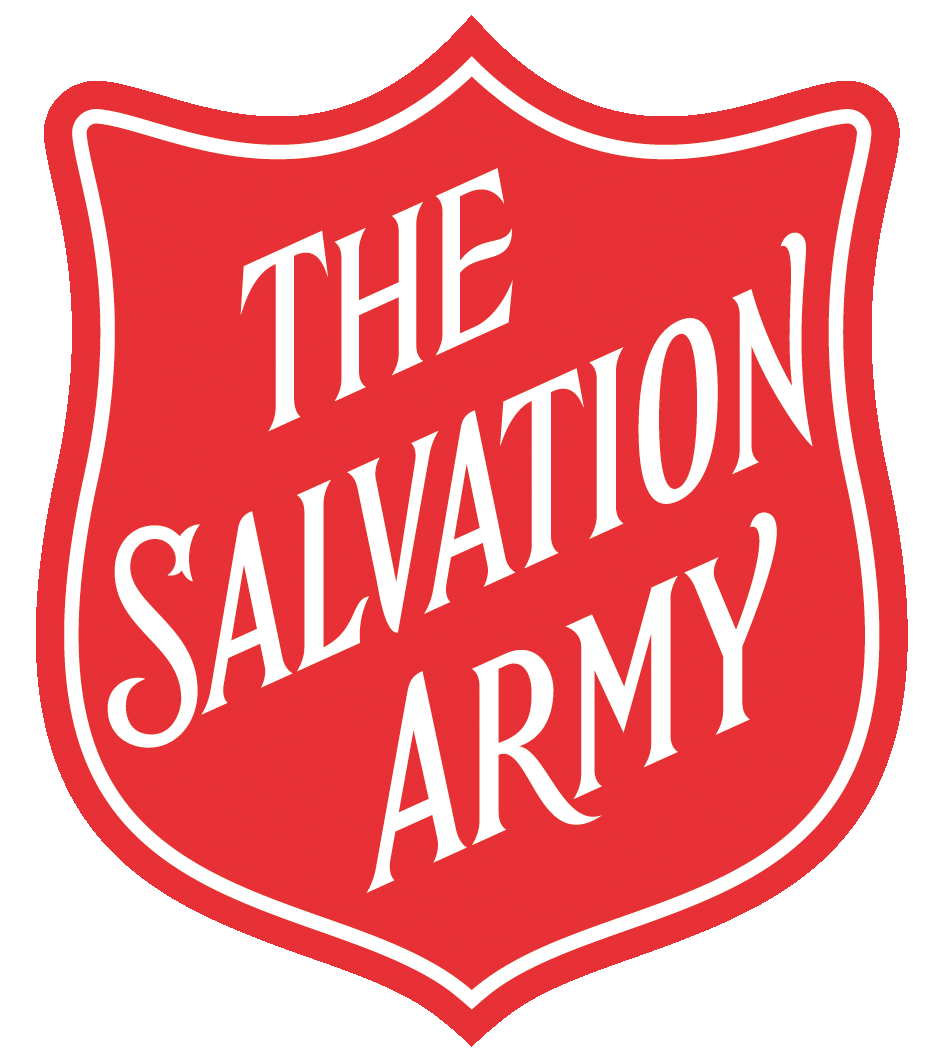 B is for…
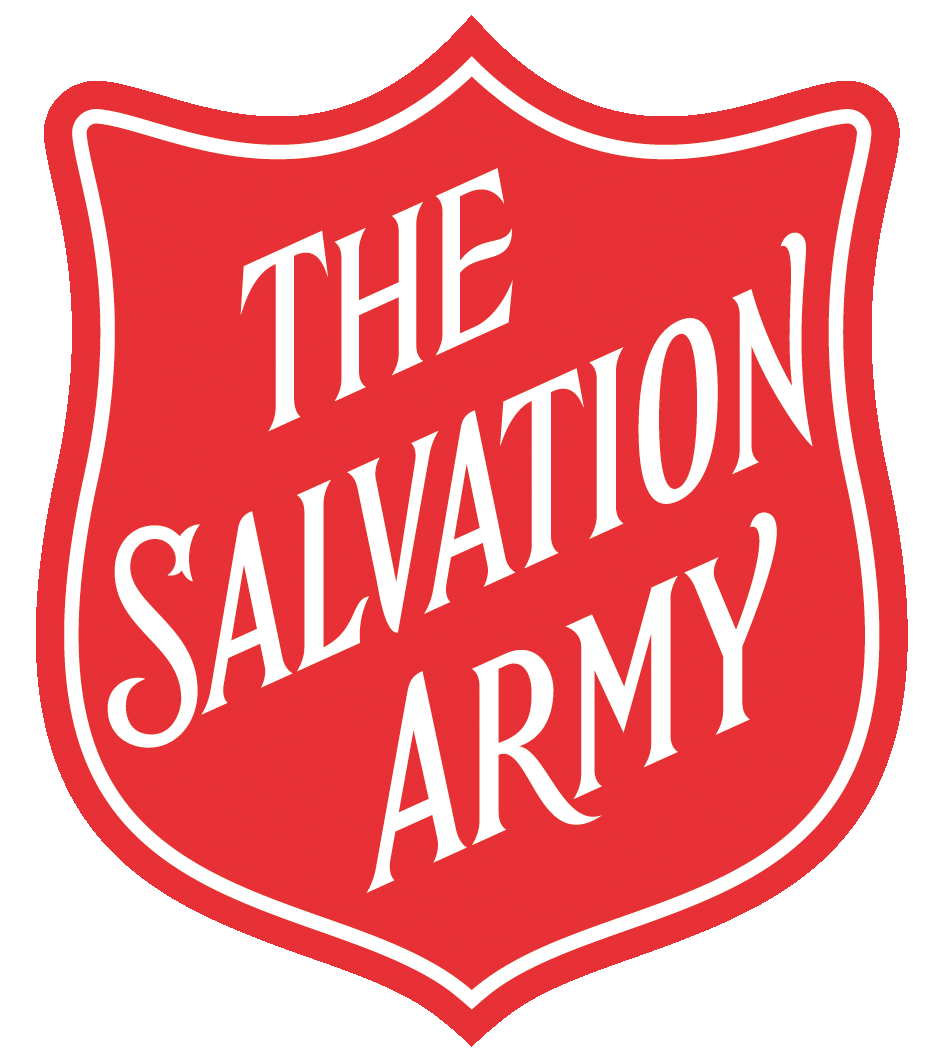 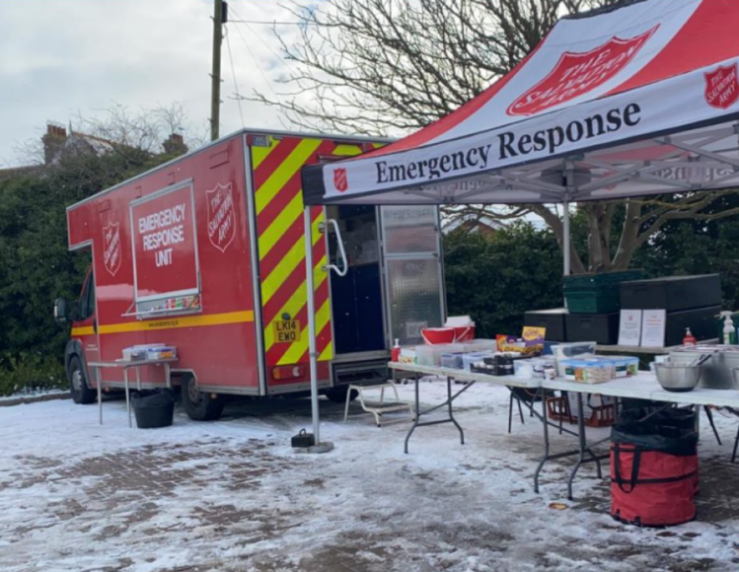 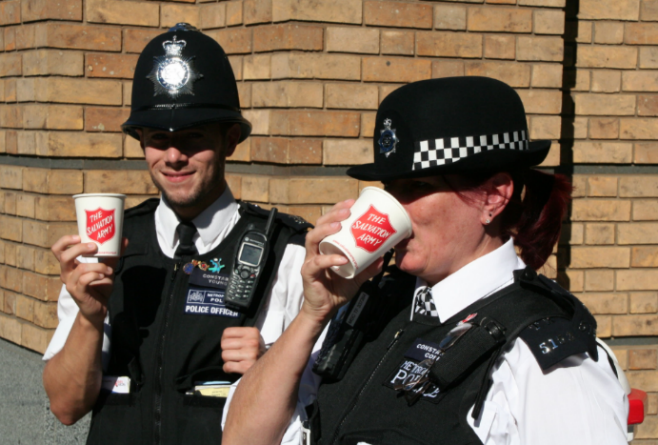 breakfasts
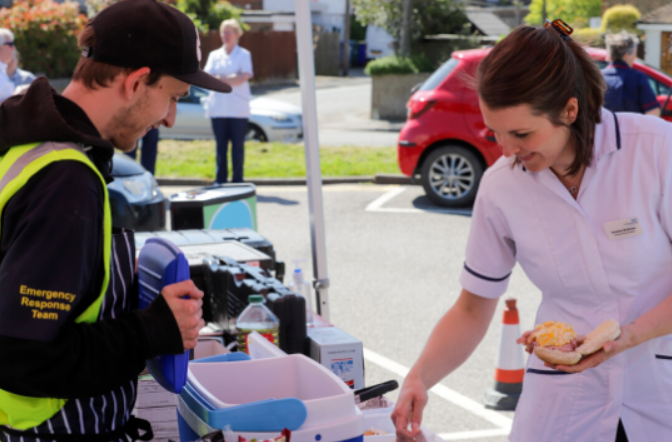 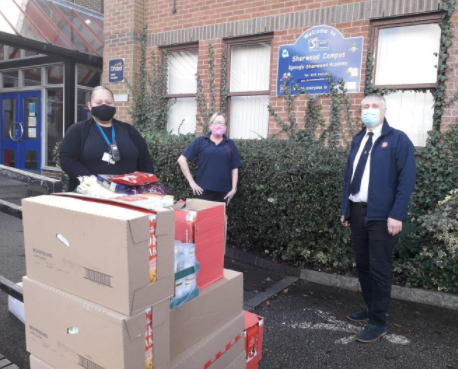 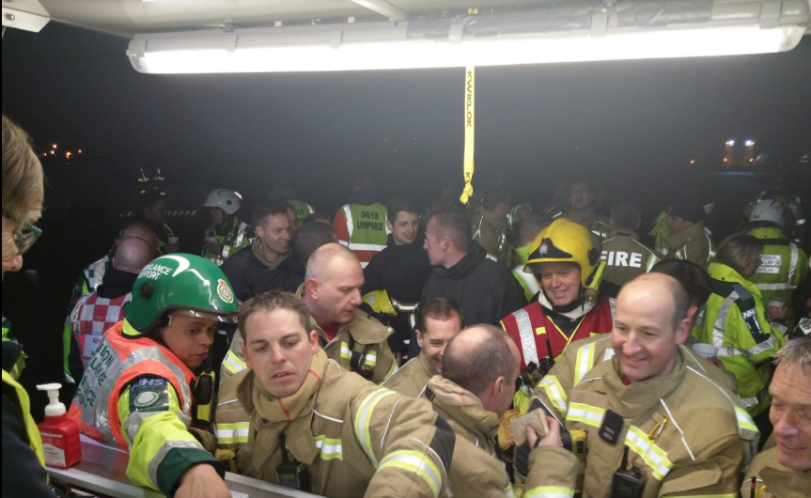 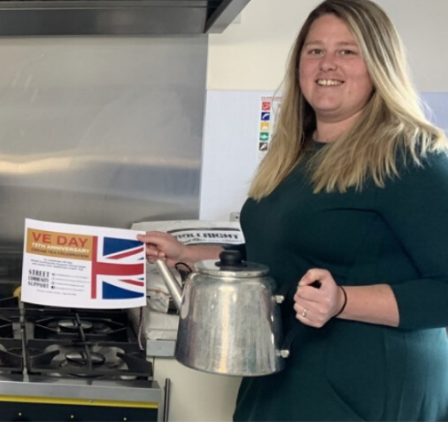 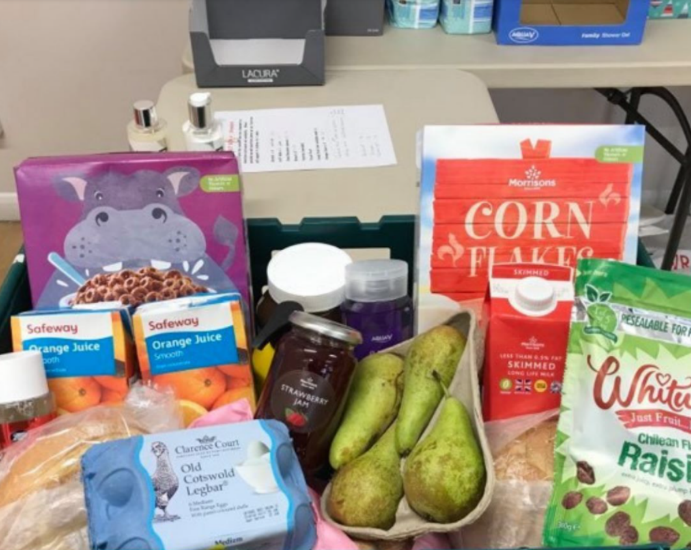 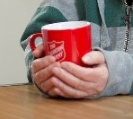 brews
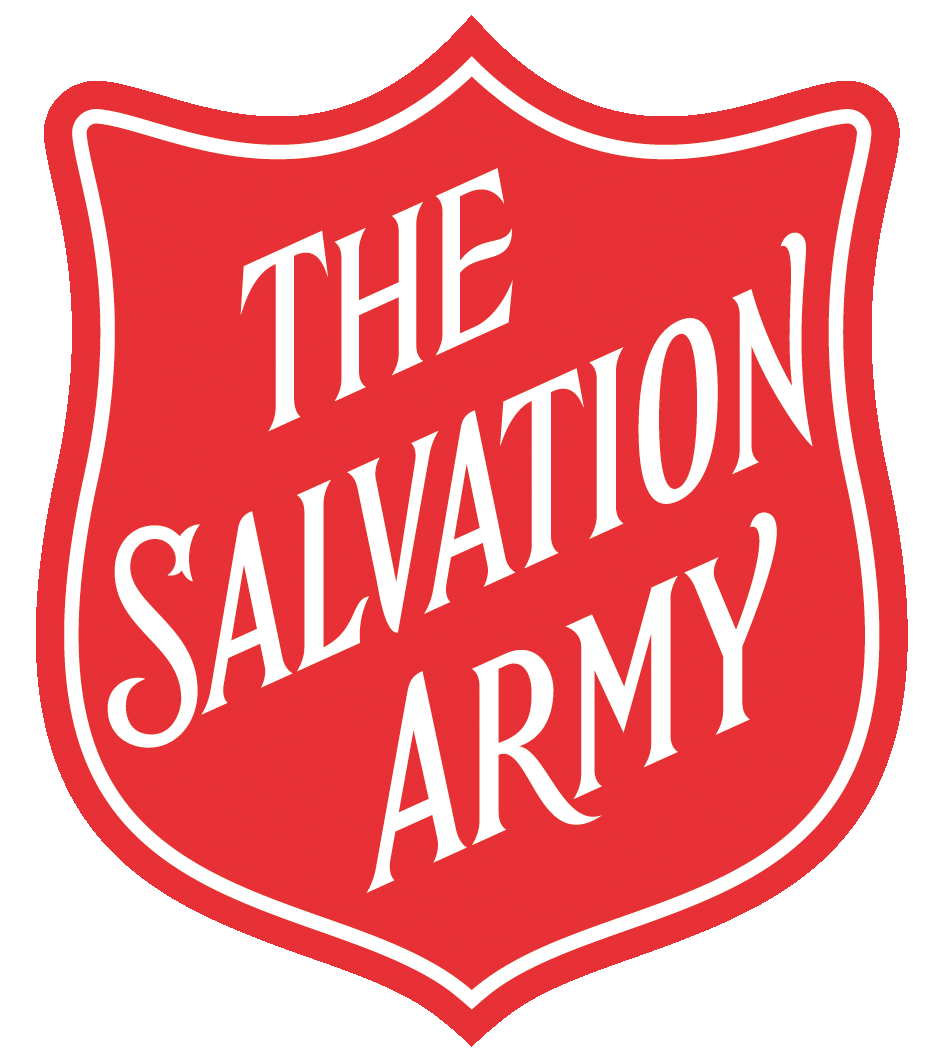 I is for…
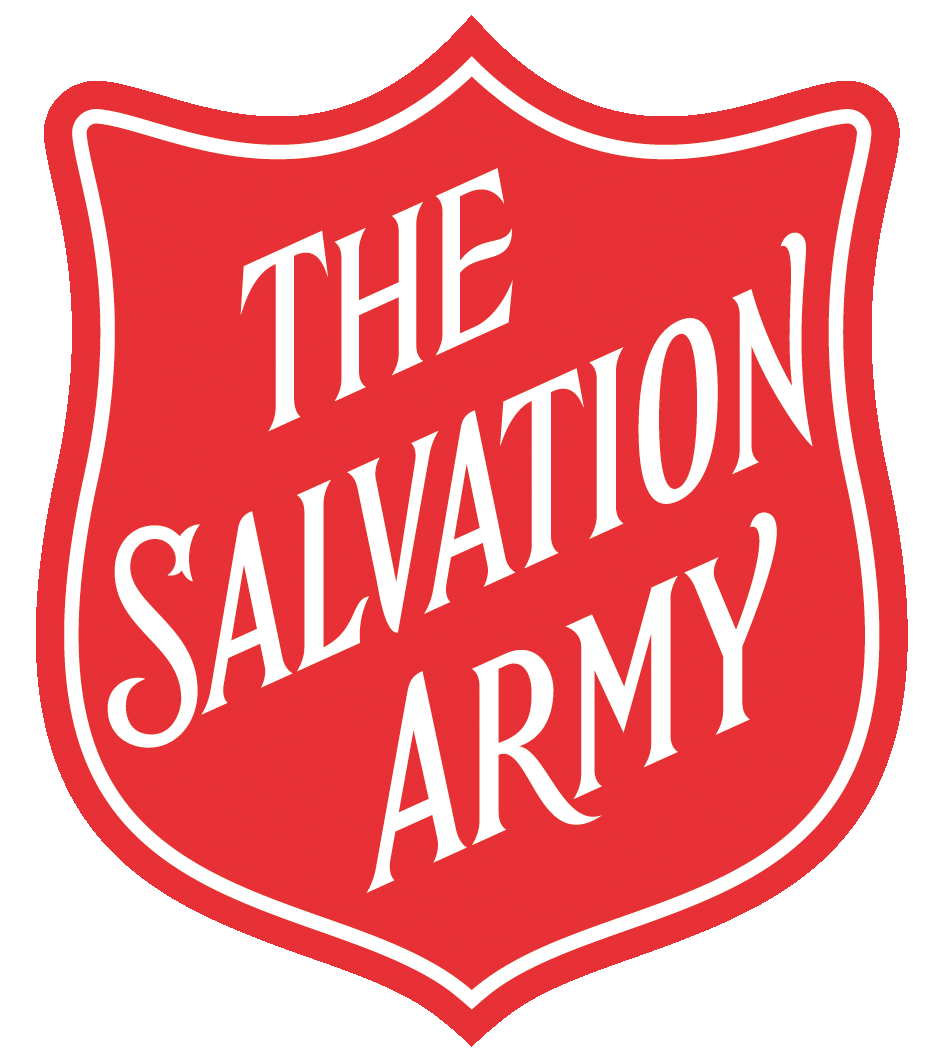 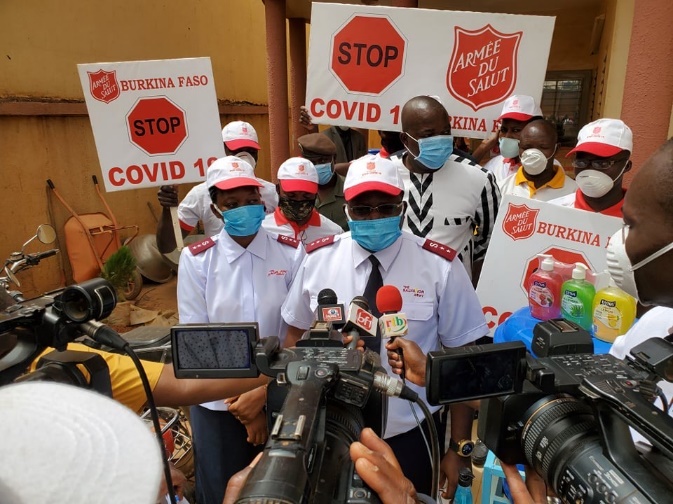 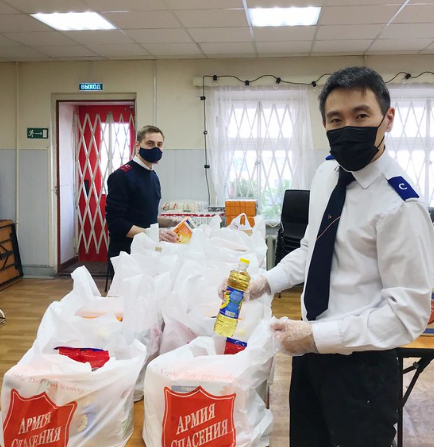 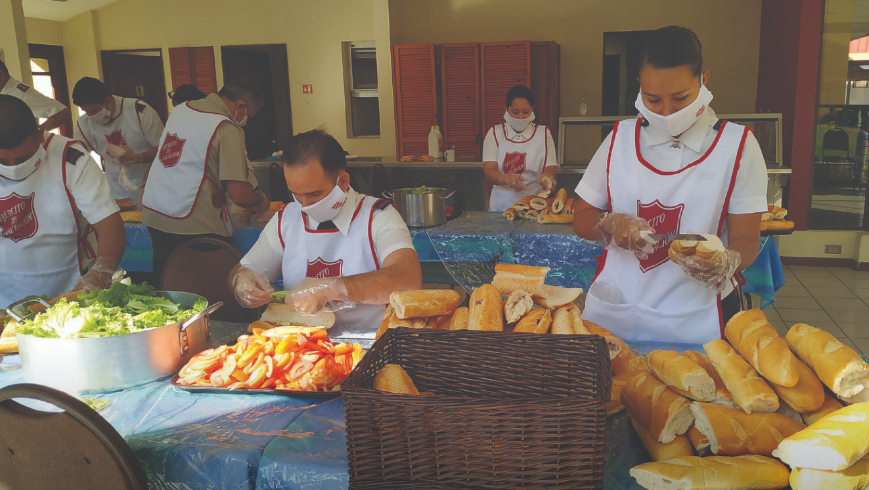 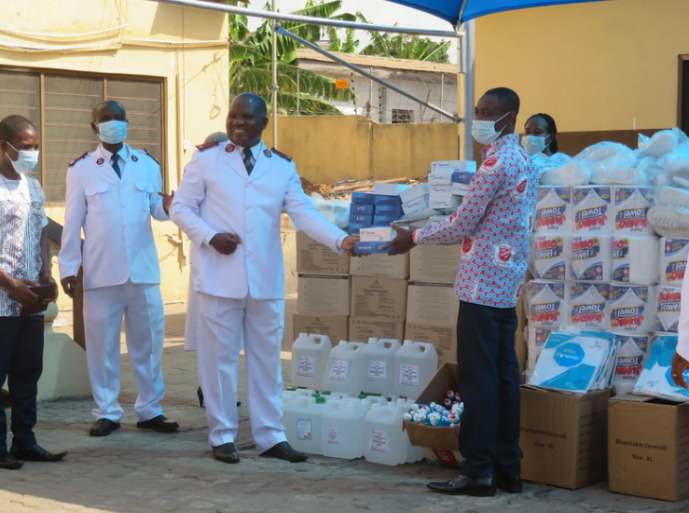 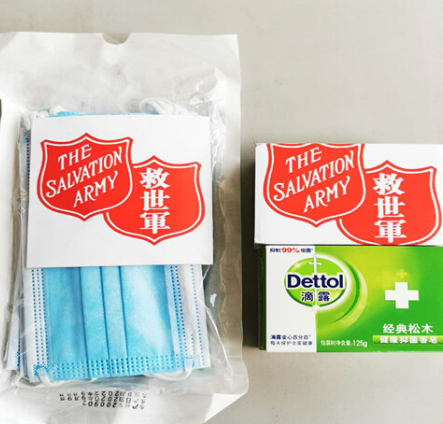 international
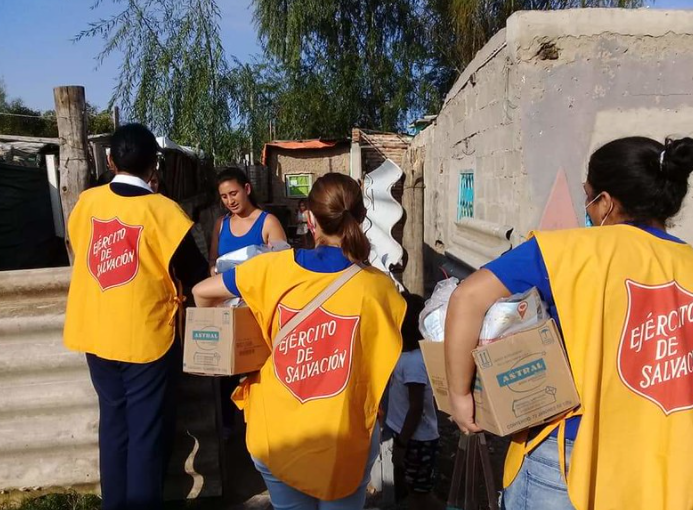 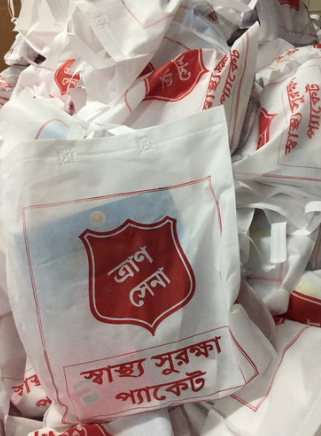 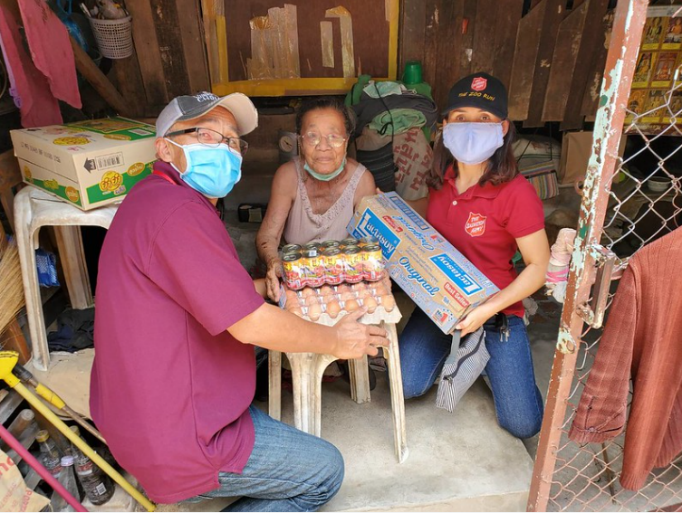 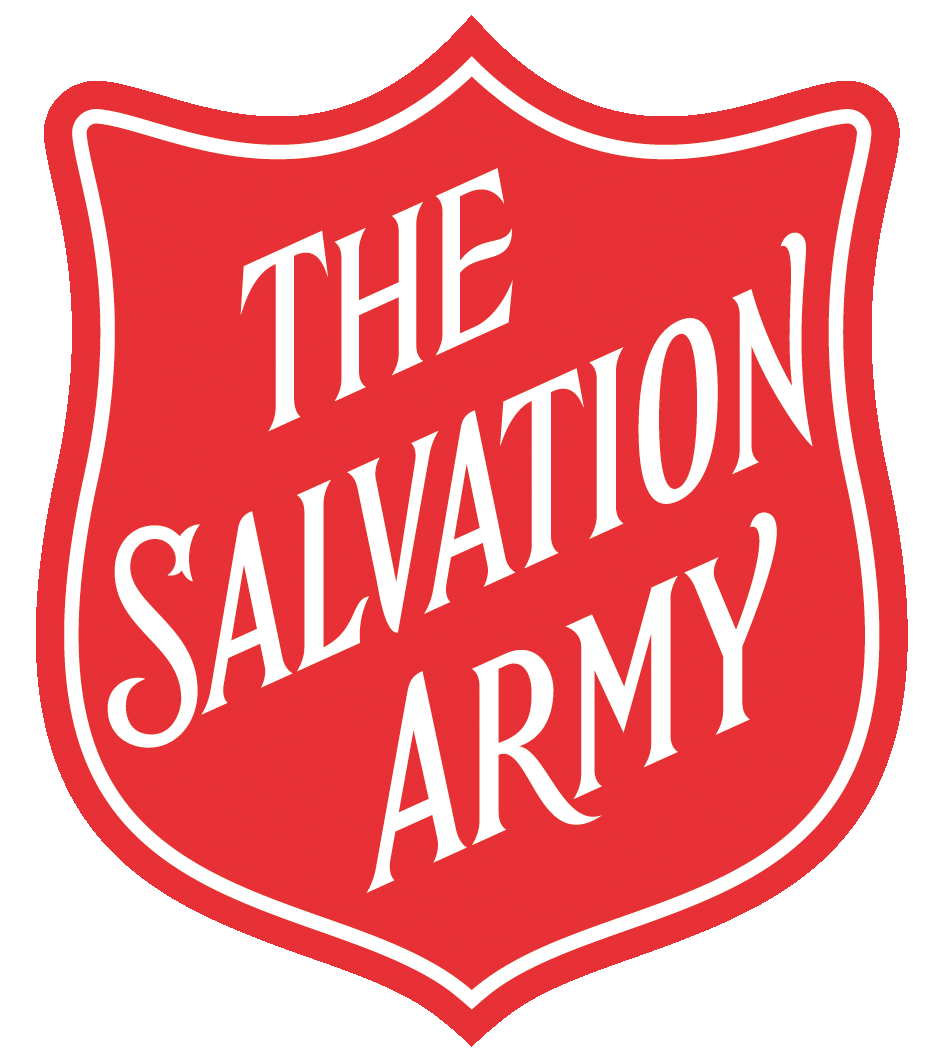 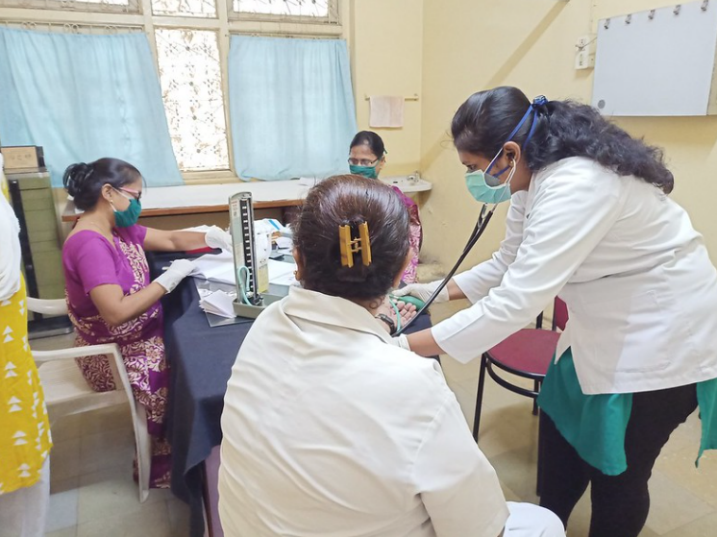 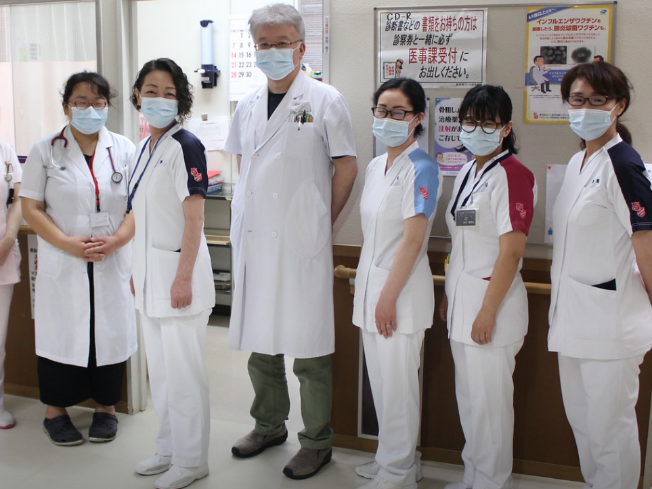 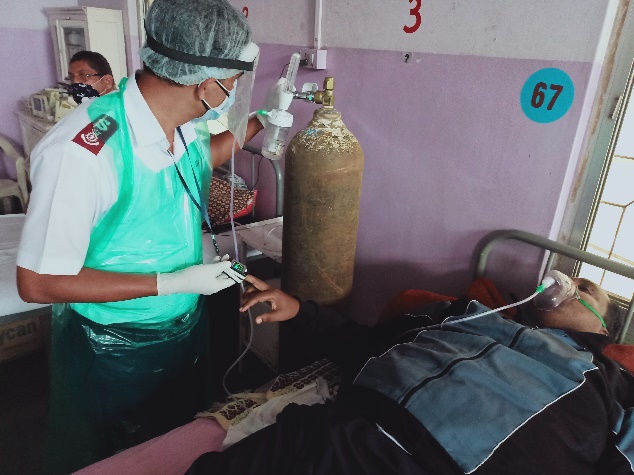 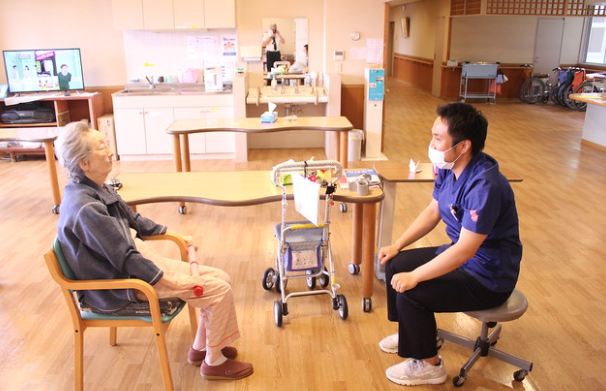 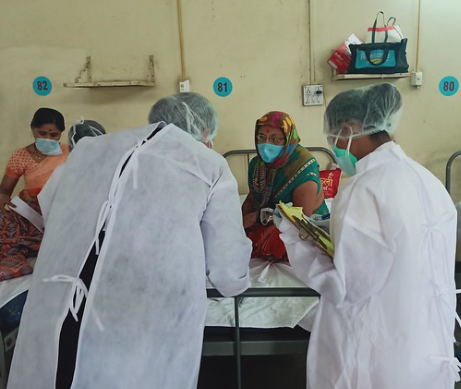 international
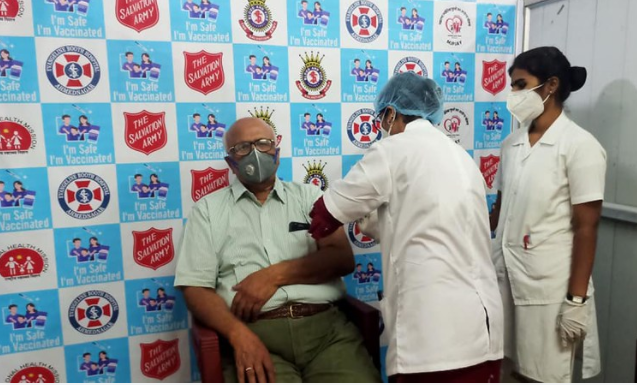 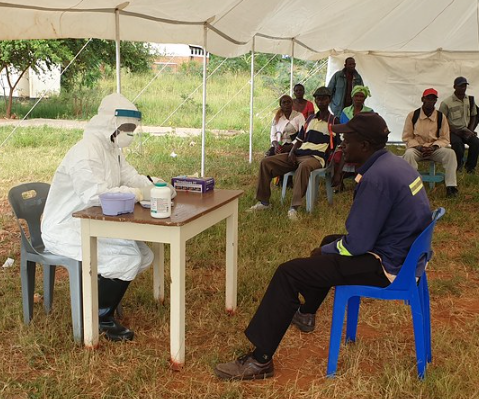 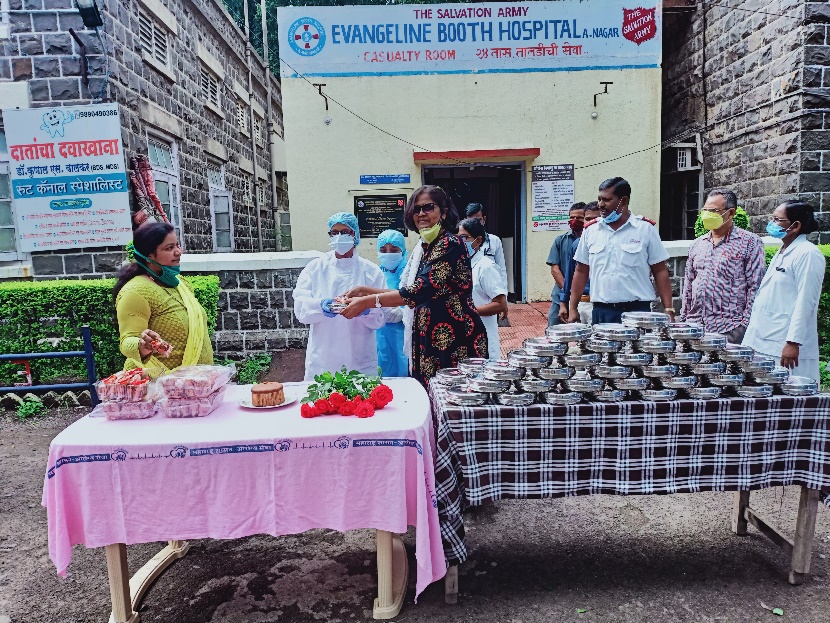 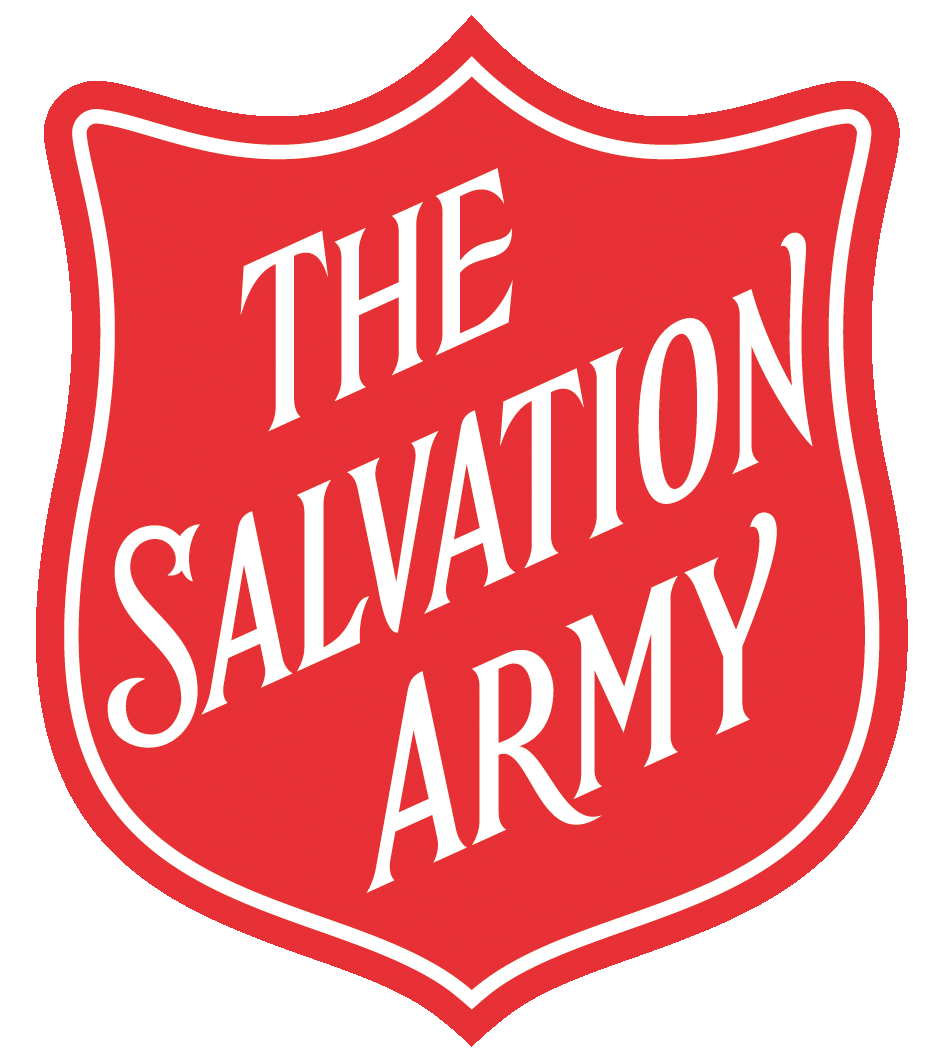 V is for…
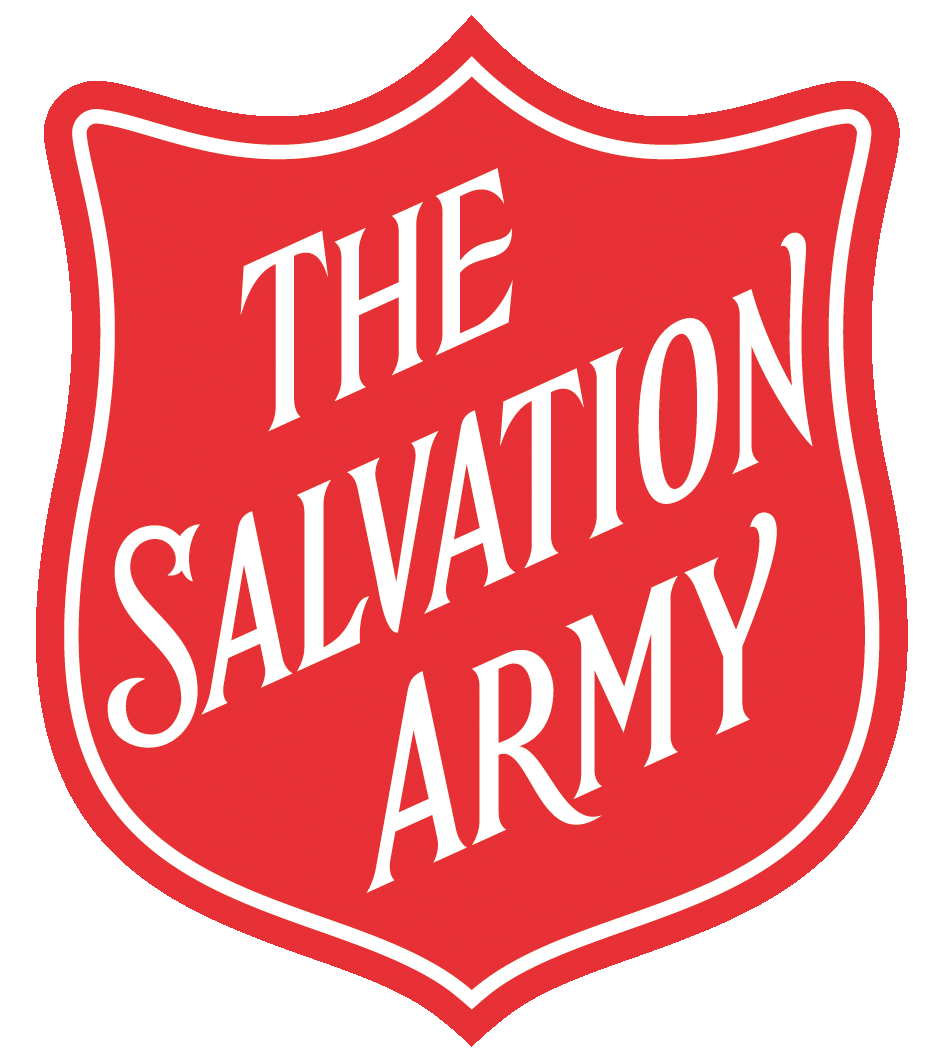 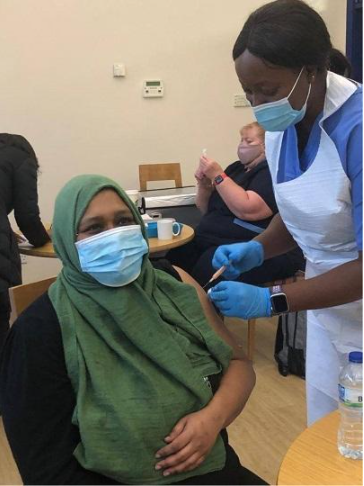 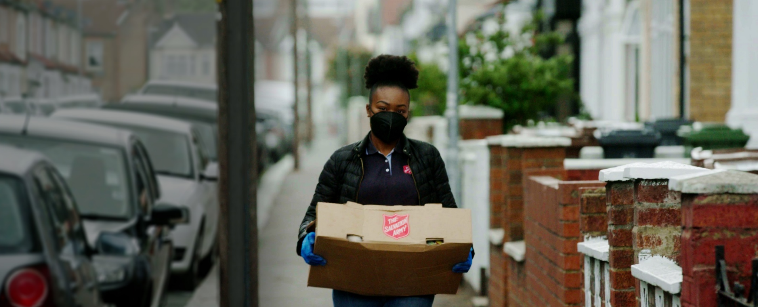 volunteers
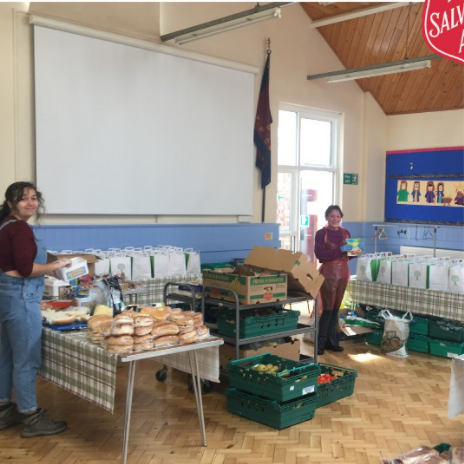 visitors
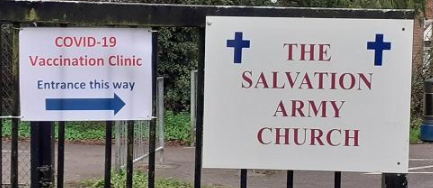 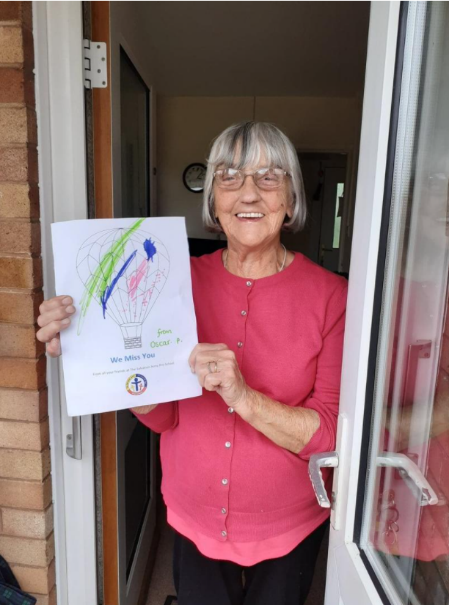 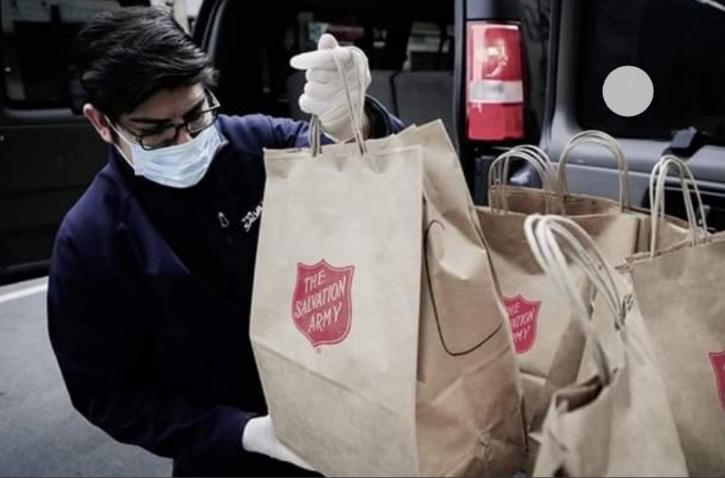 vaccines
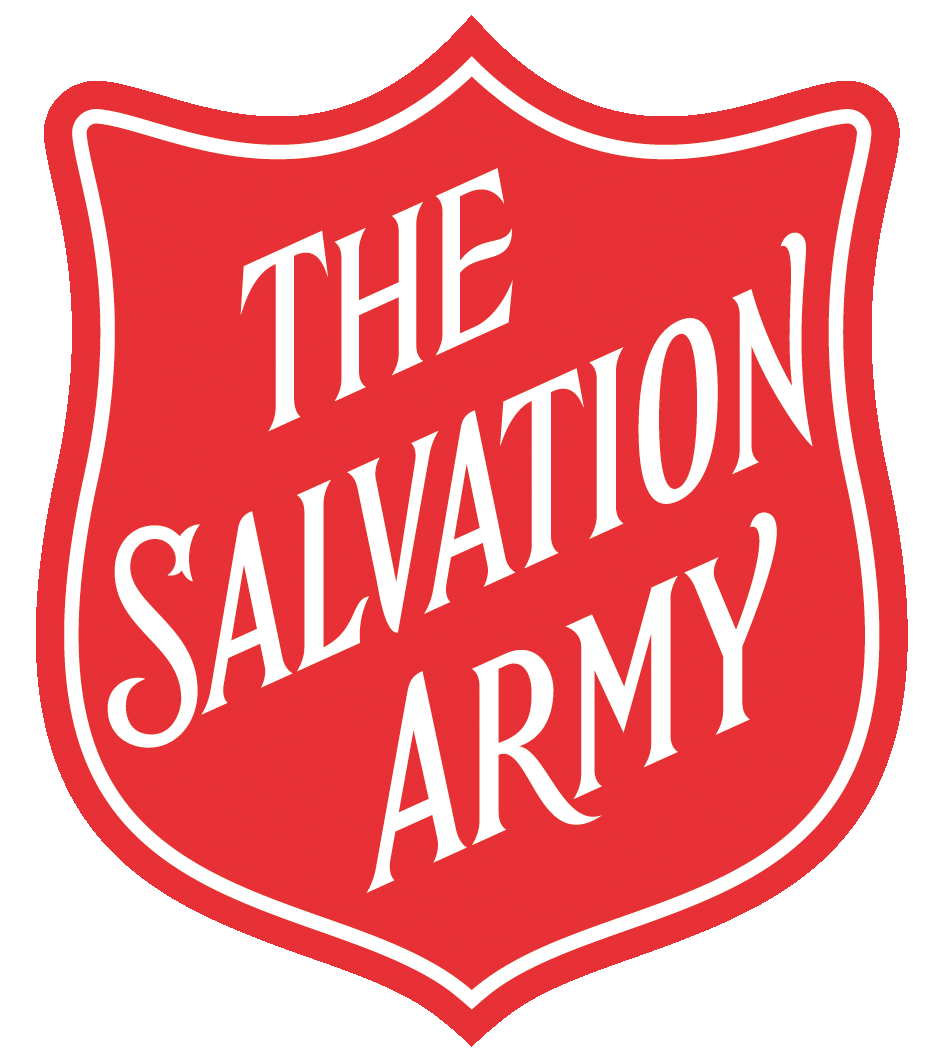 ‘I will bless you with a future filled with hope – a future of success, not of suffering.’ 
                Jeremiah 29:11
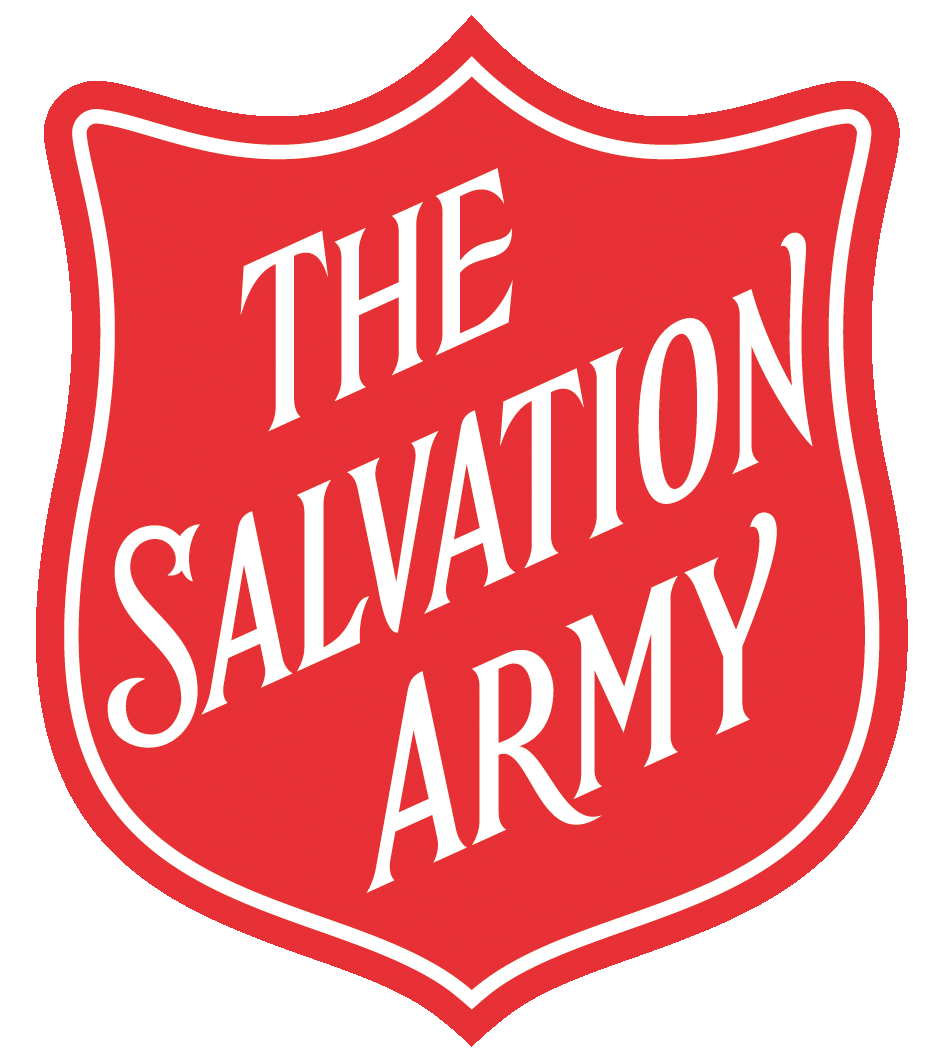 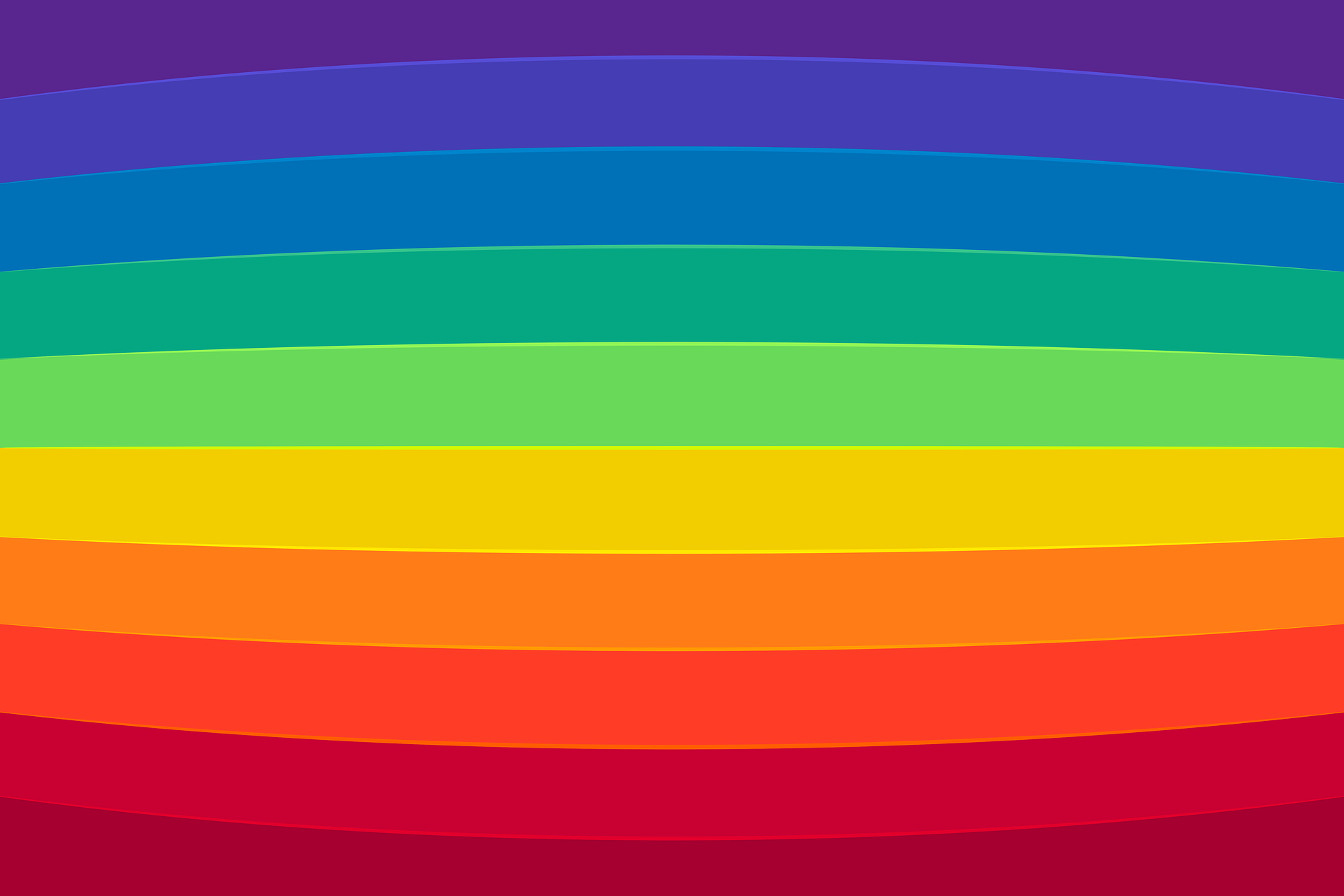 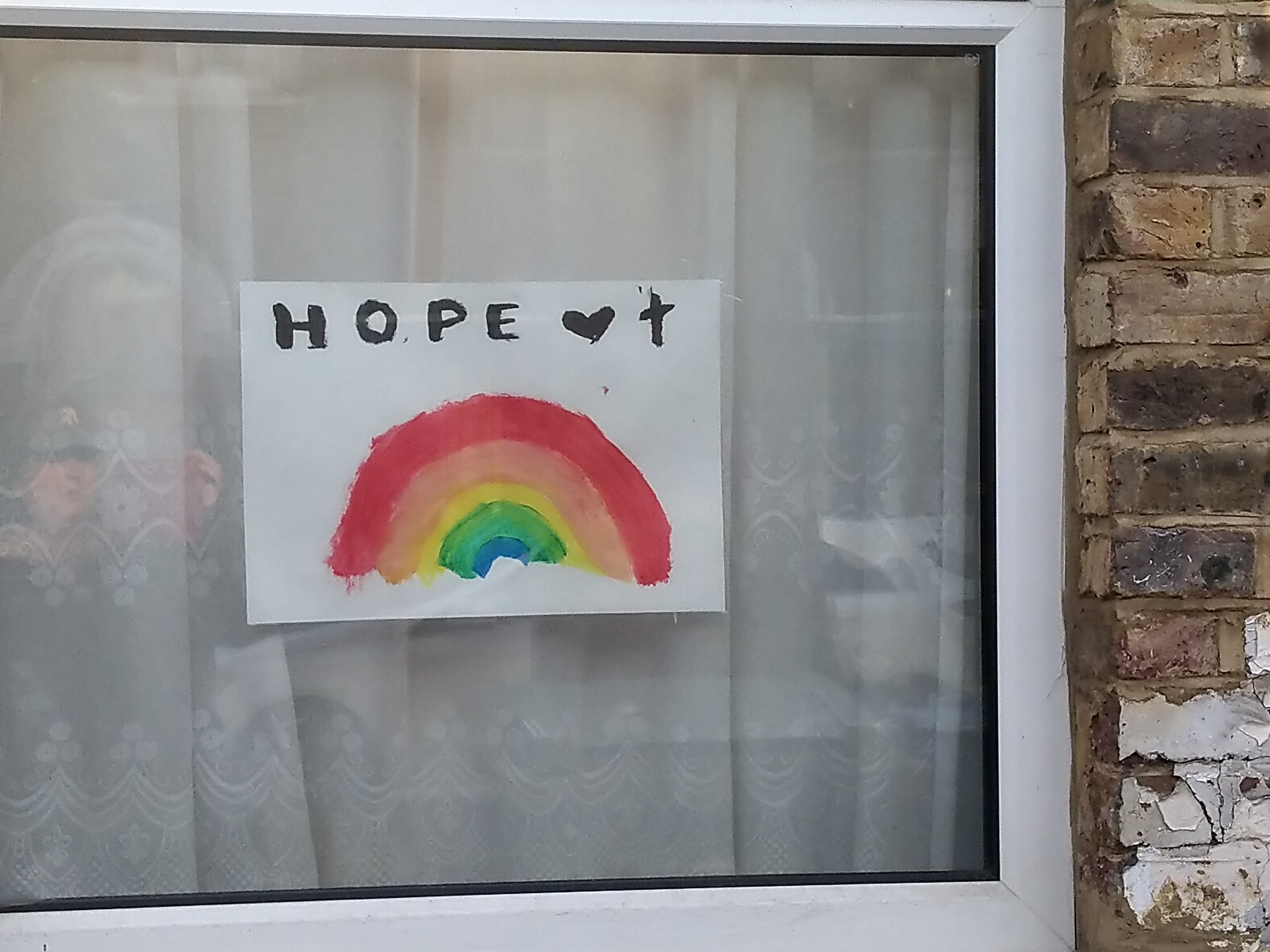 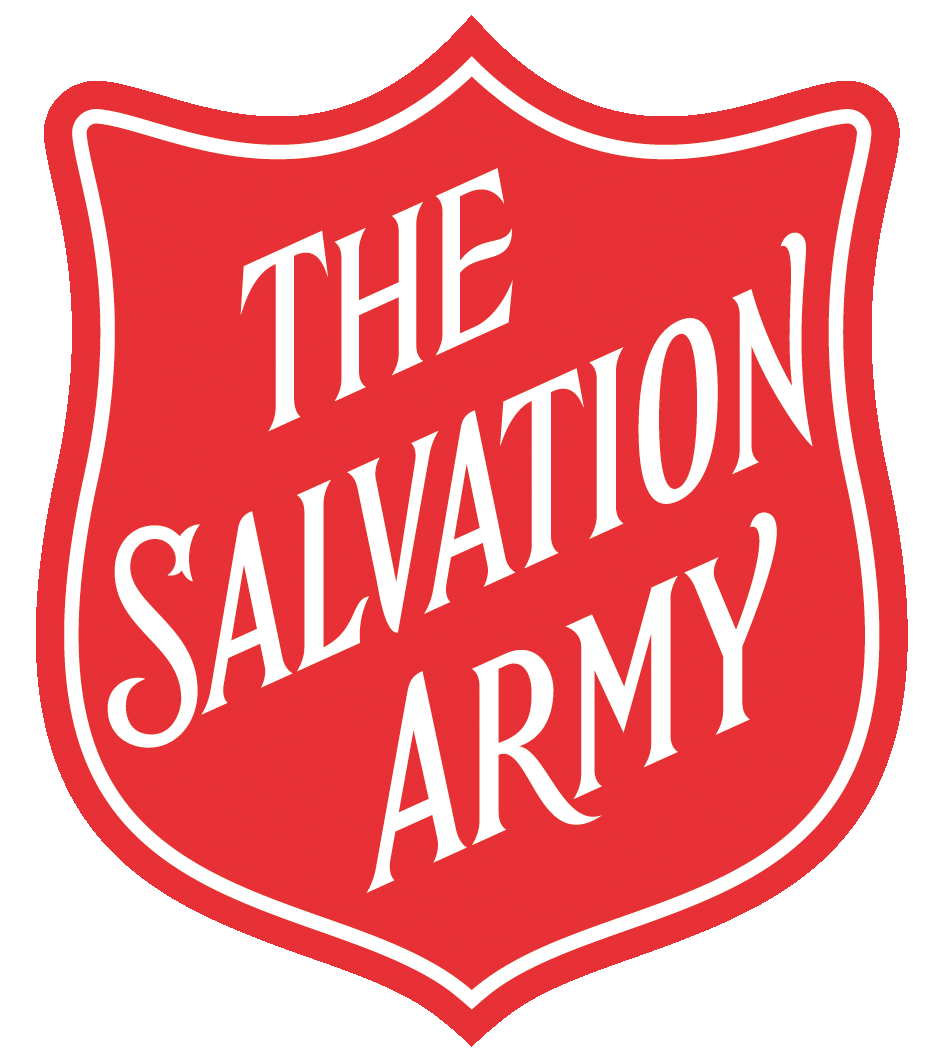 R…
O… Y… G…
B… I… V…
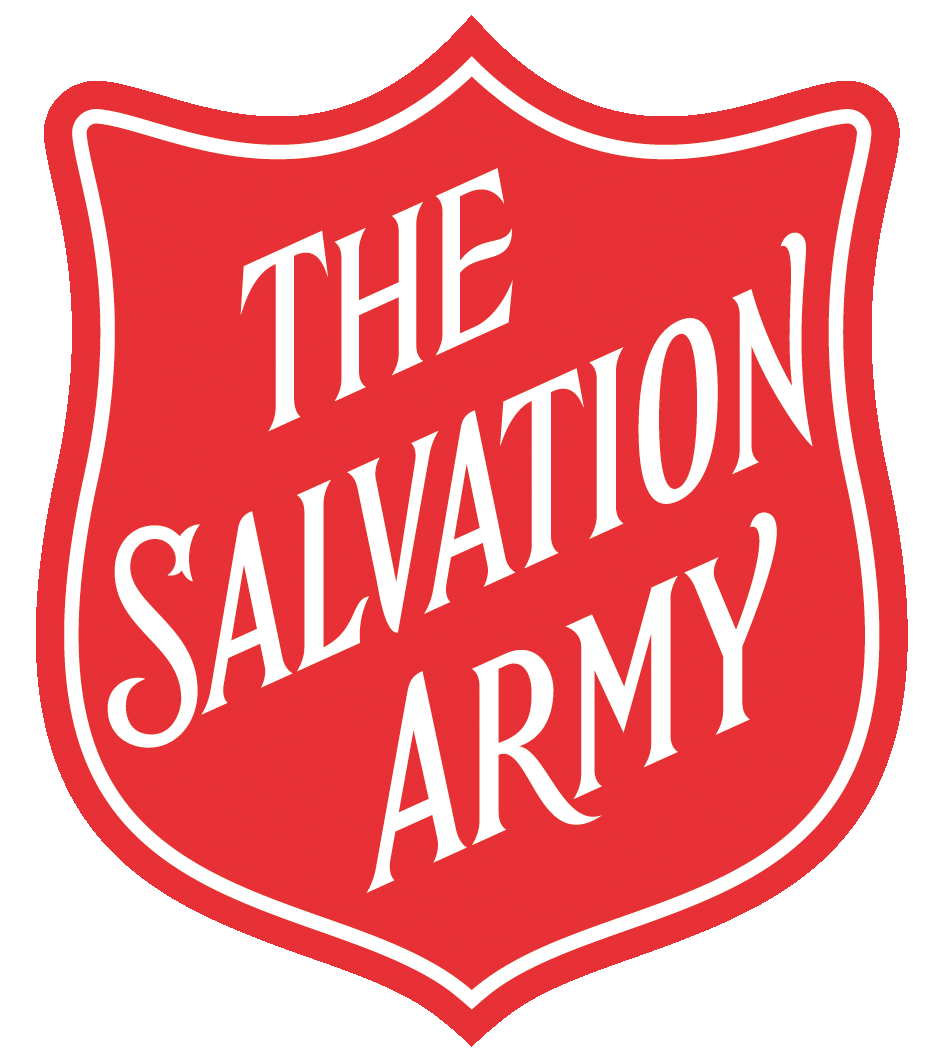 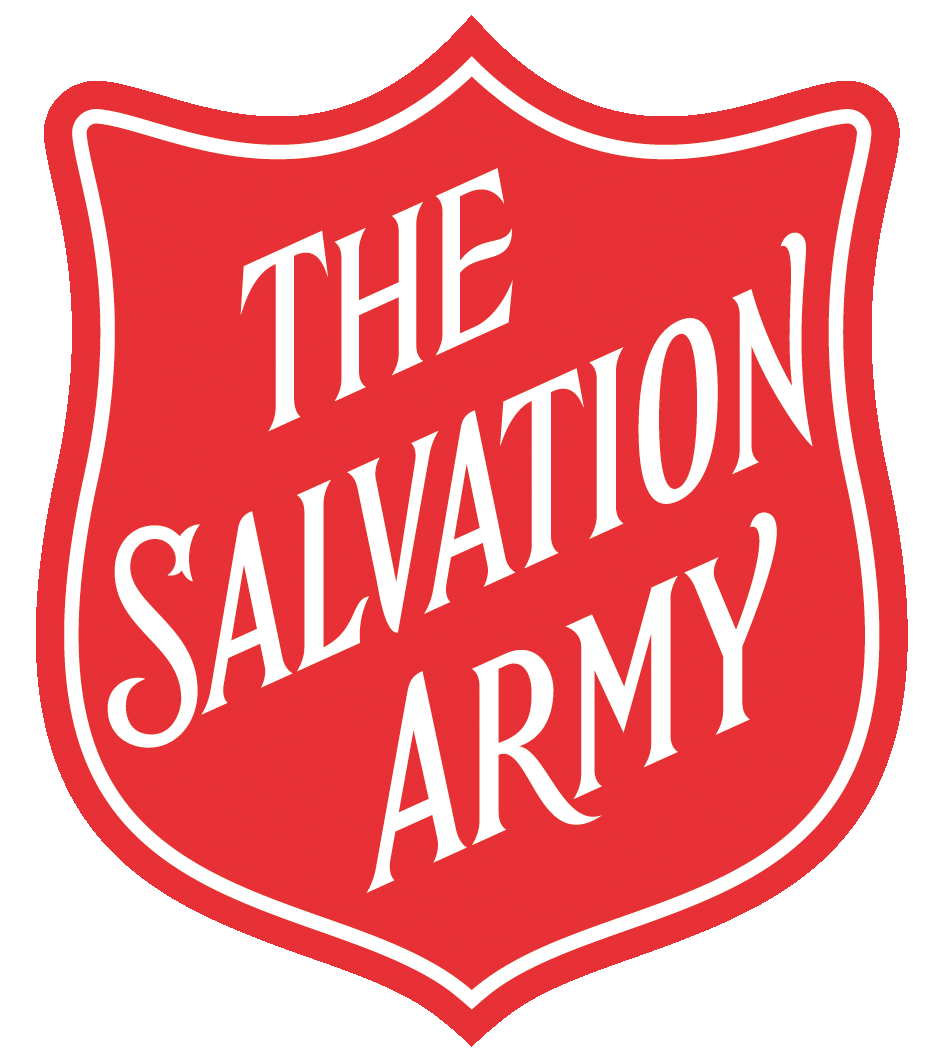